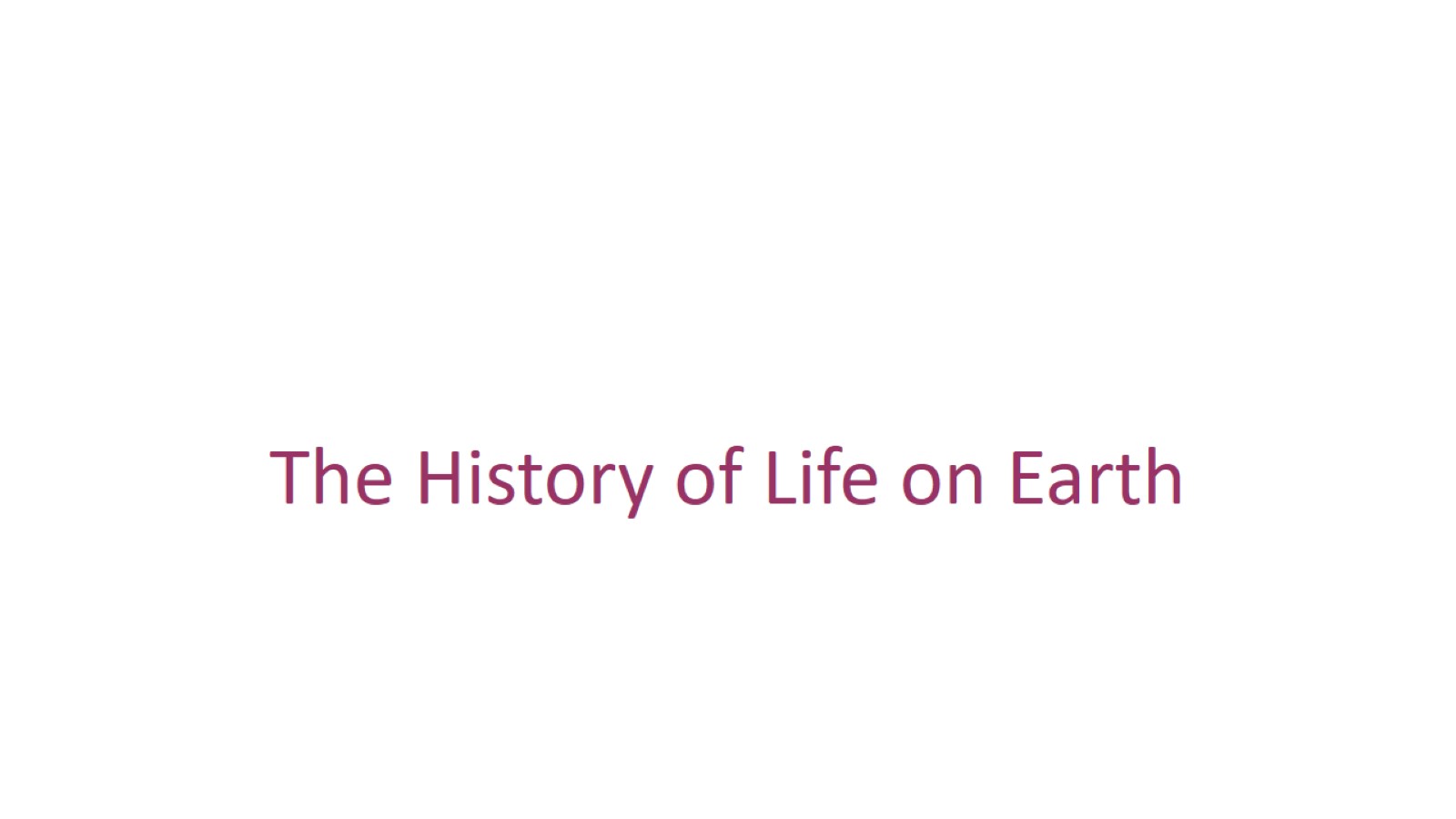 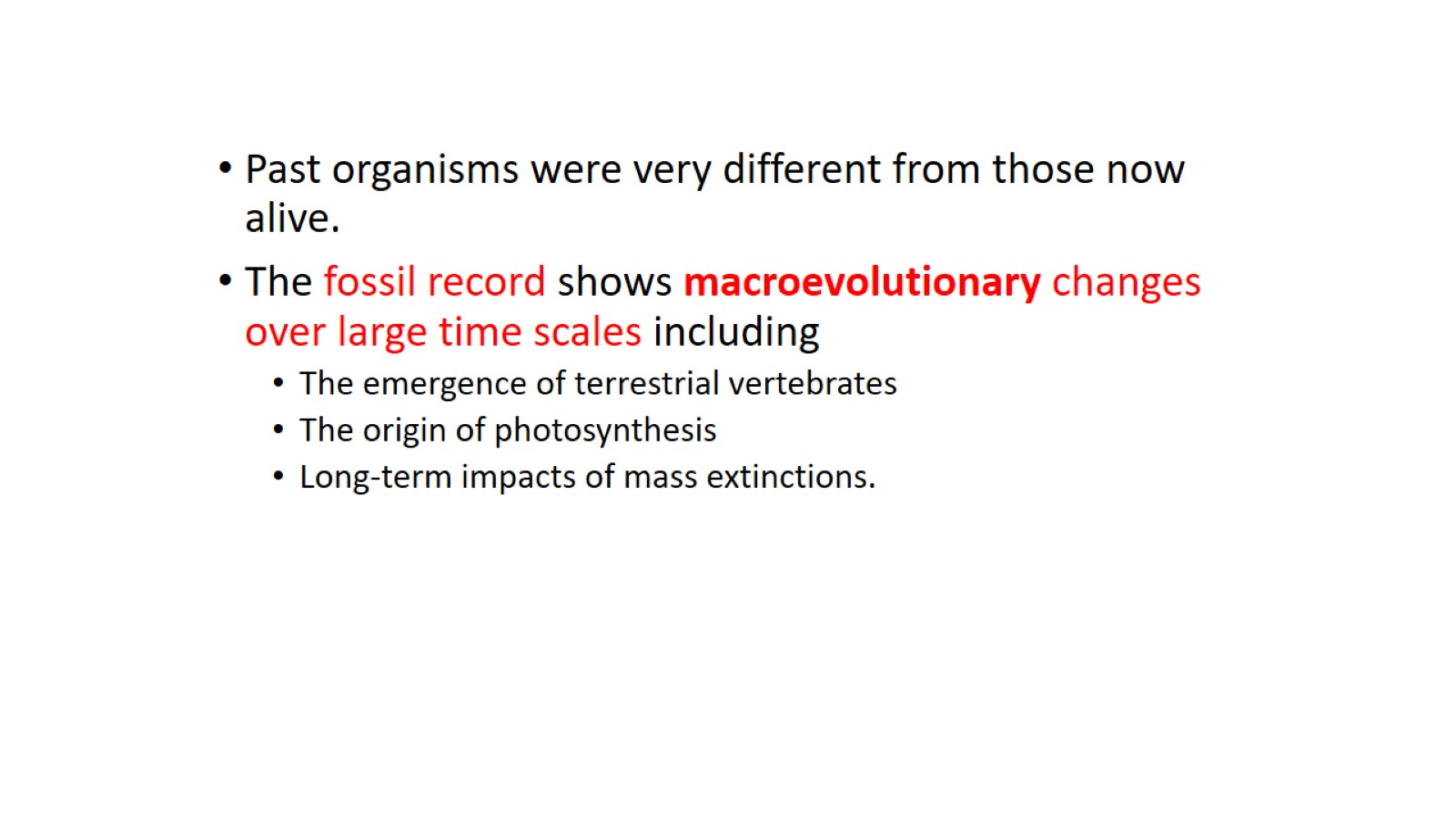 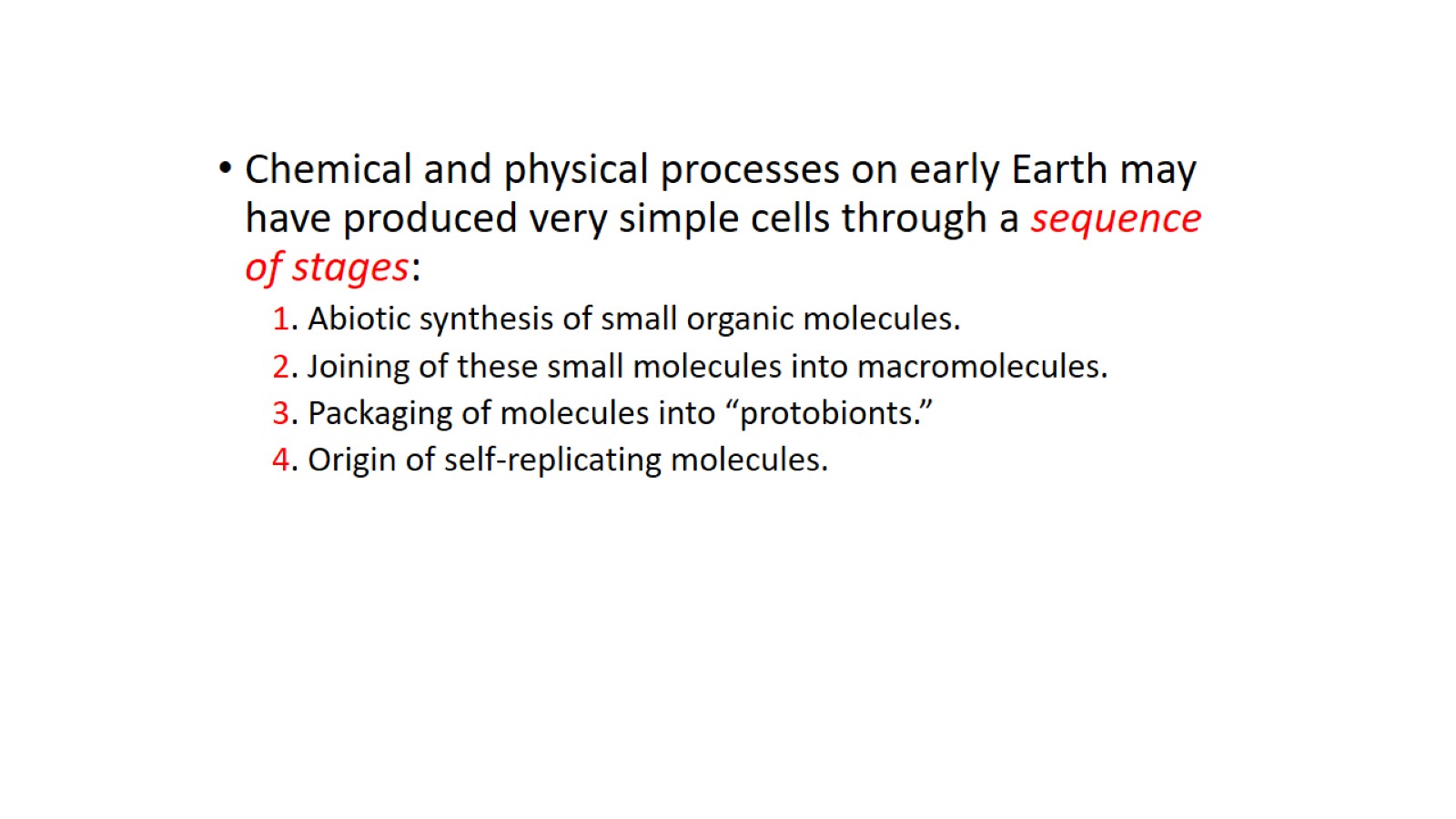 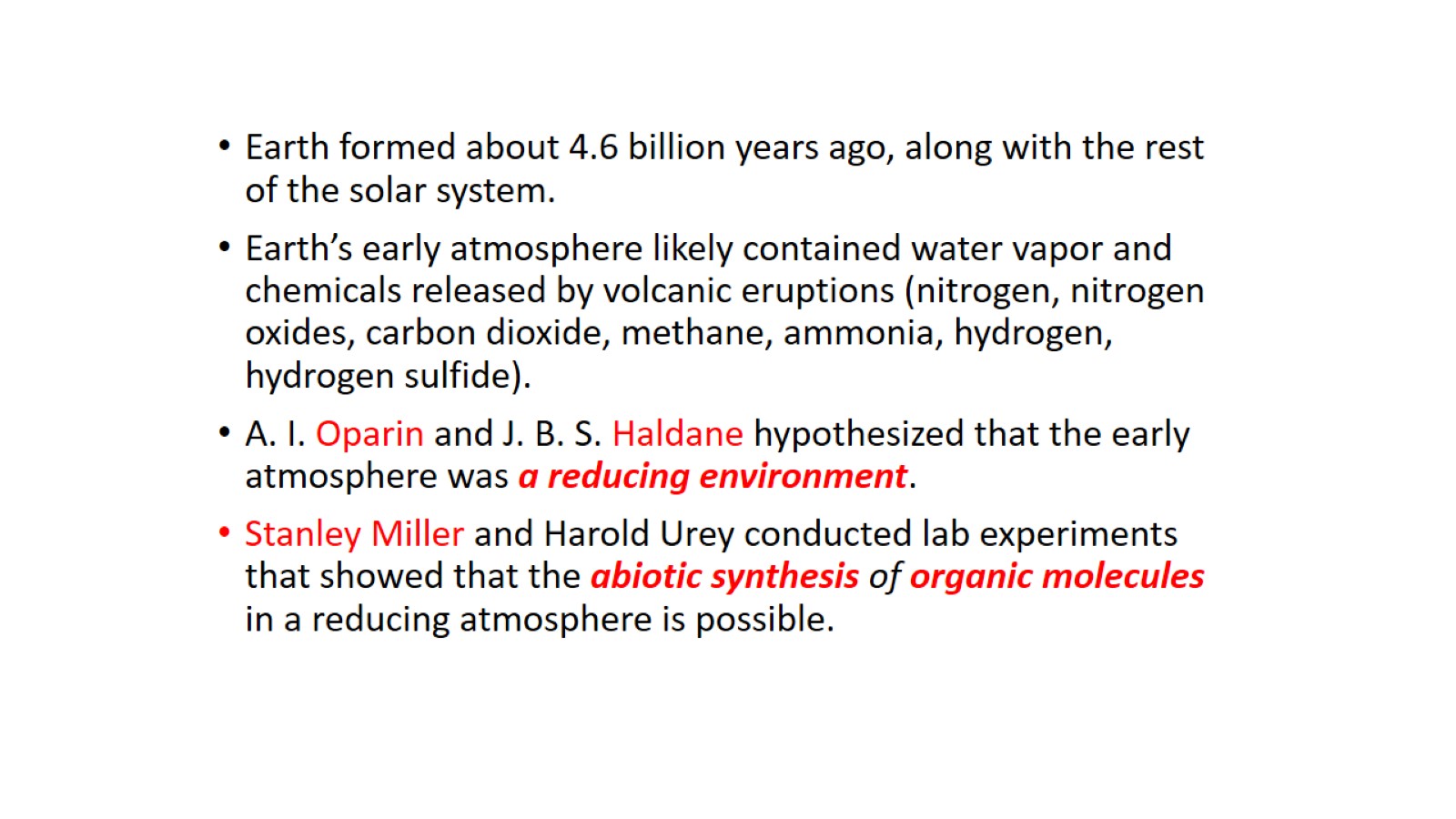 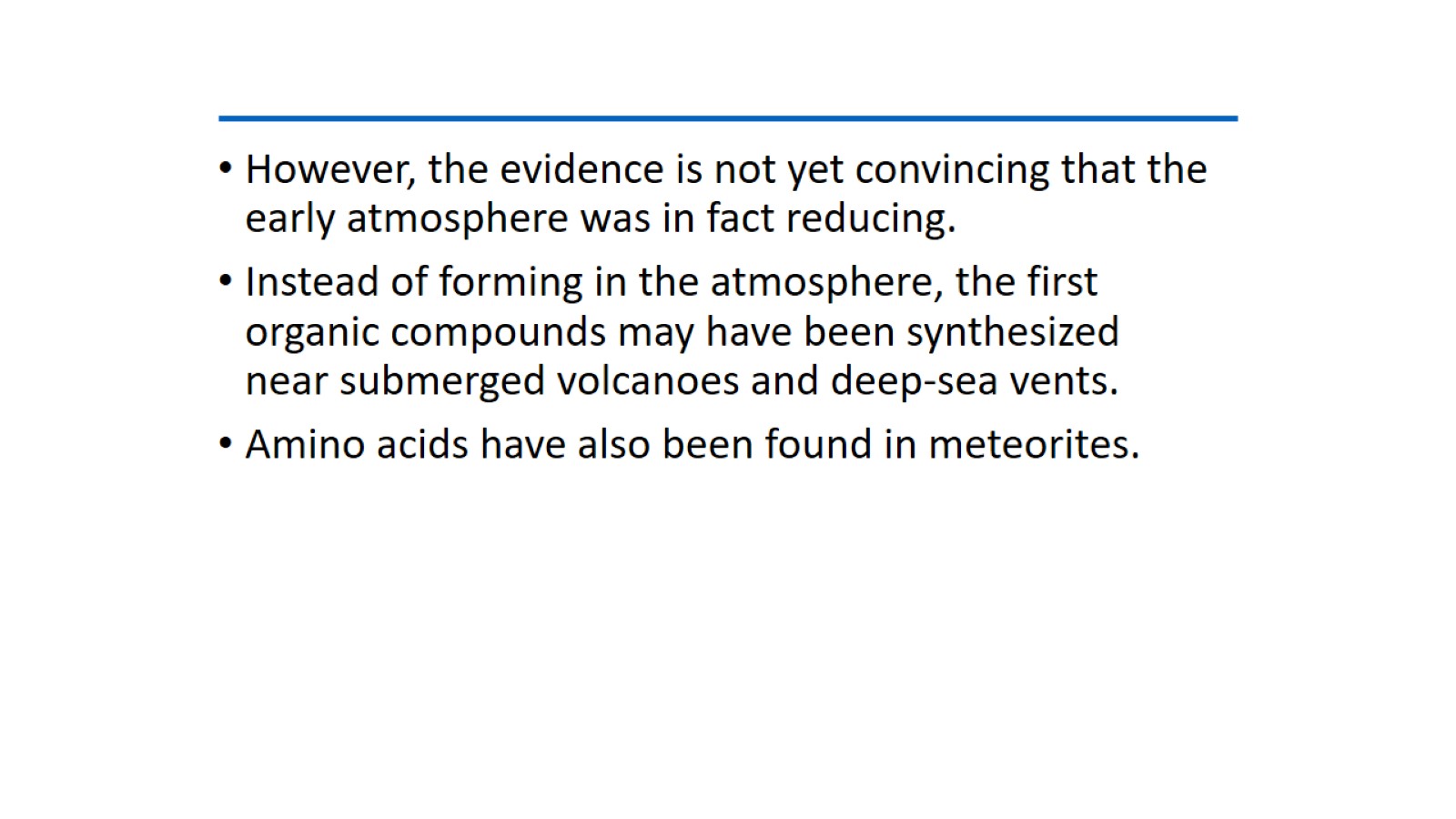 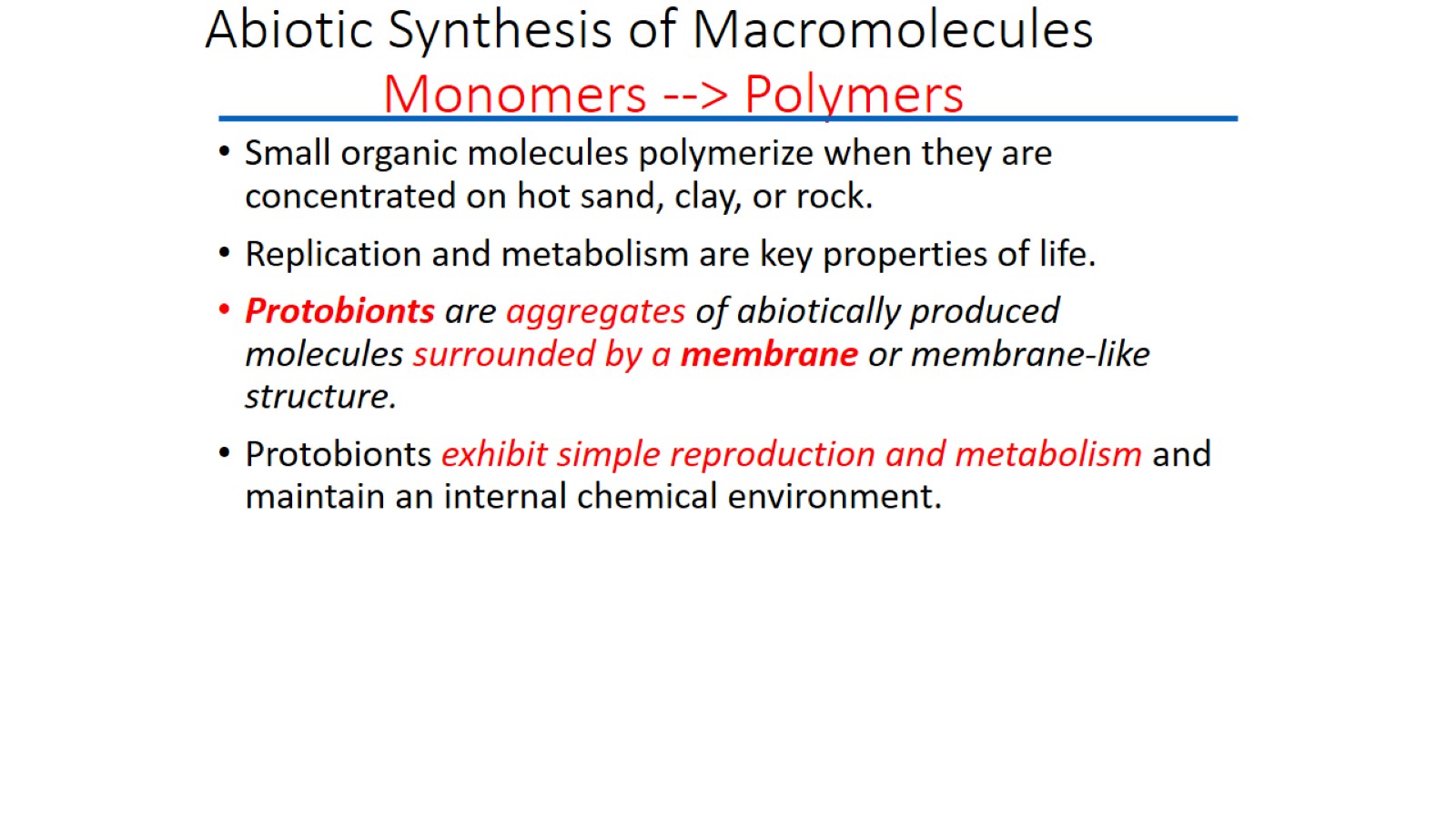 Abiotic Synthesis of Macromolecules             Monomers --> Polymers
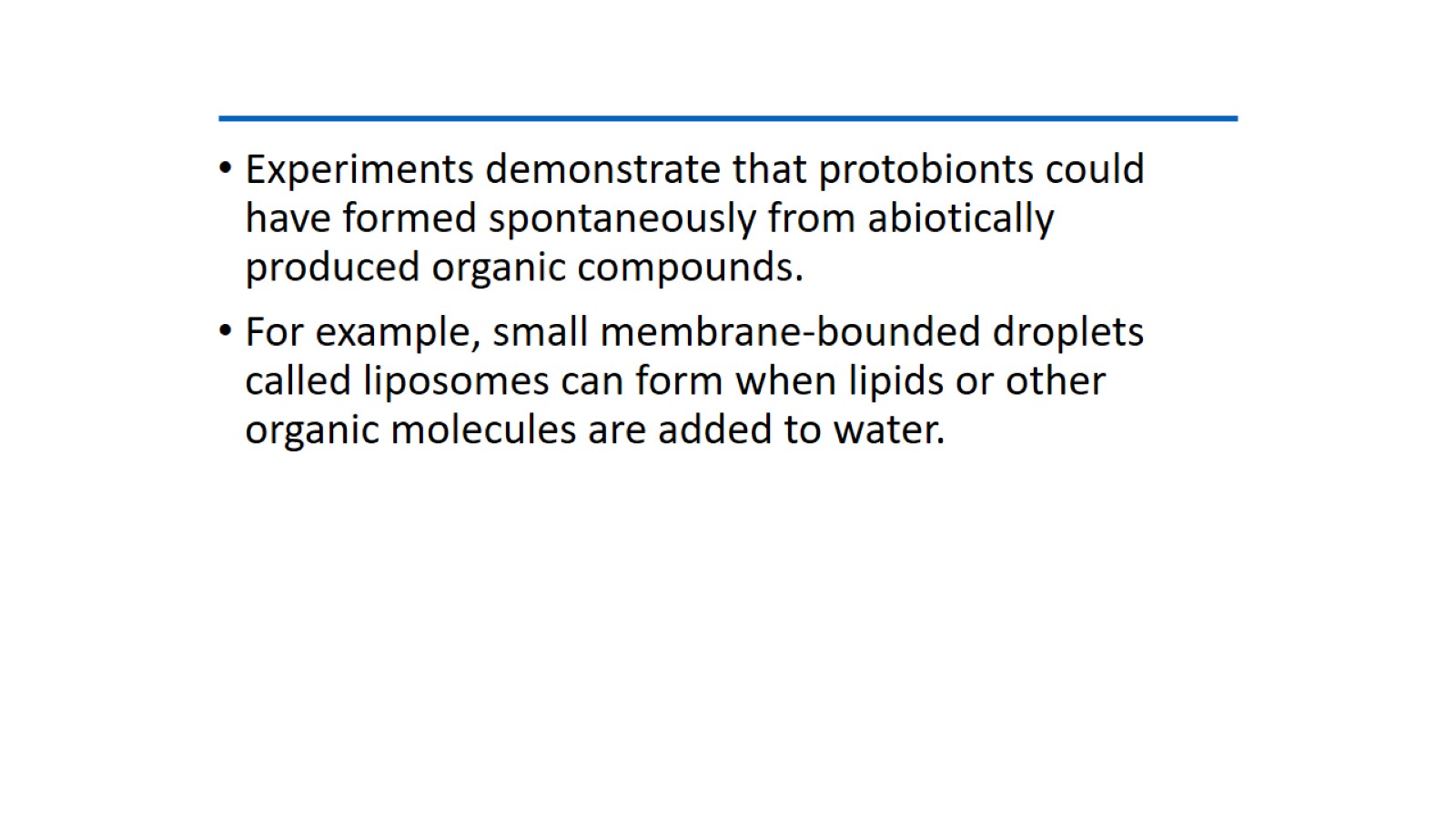 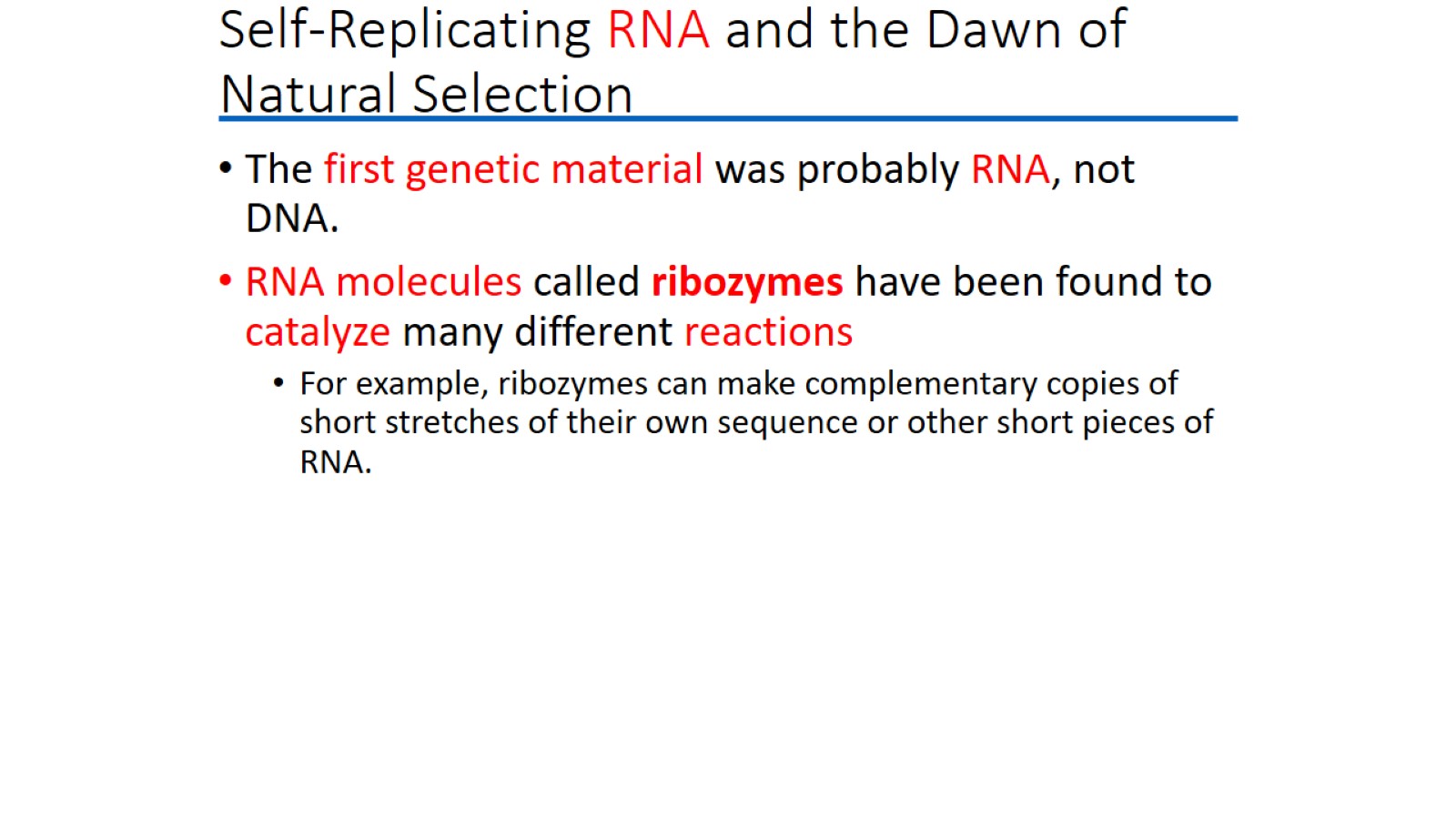 Self-Replicating RNA and the Dawn of Natural Selection
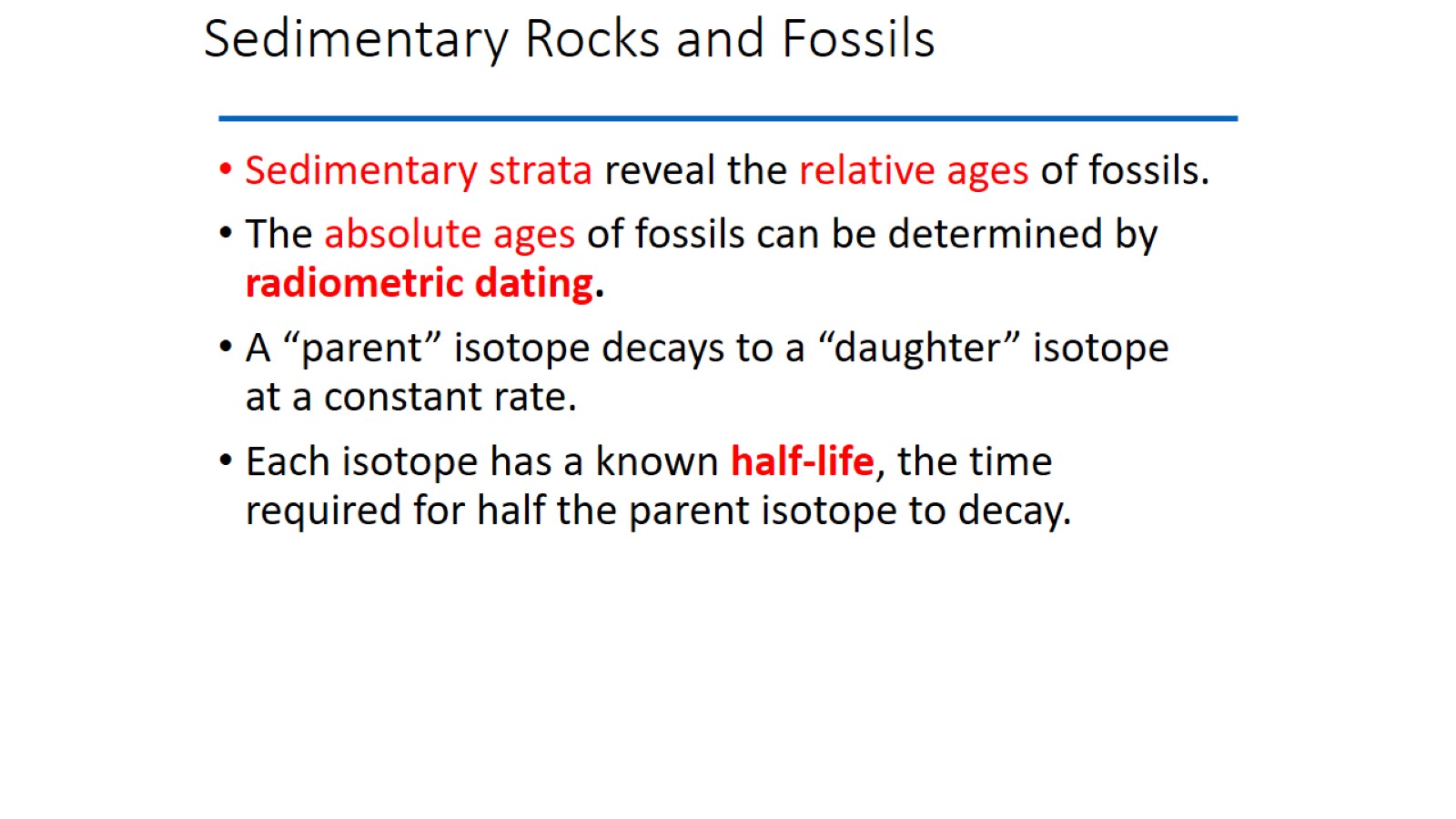 Sedimentary Rocks and Fossils
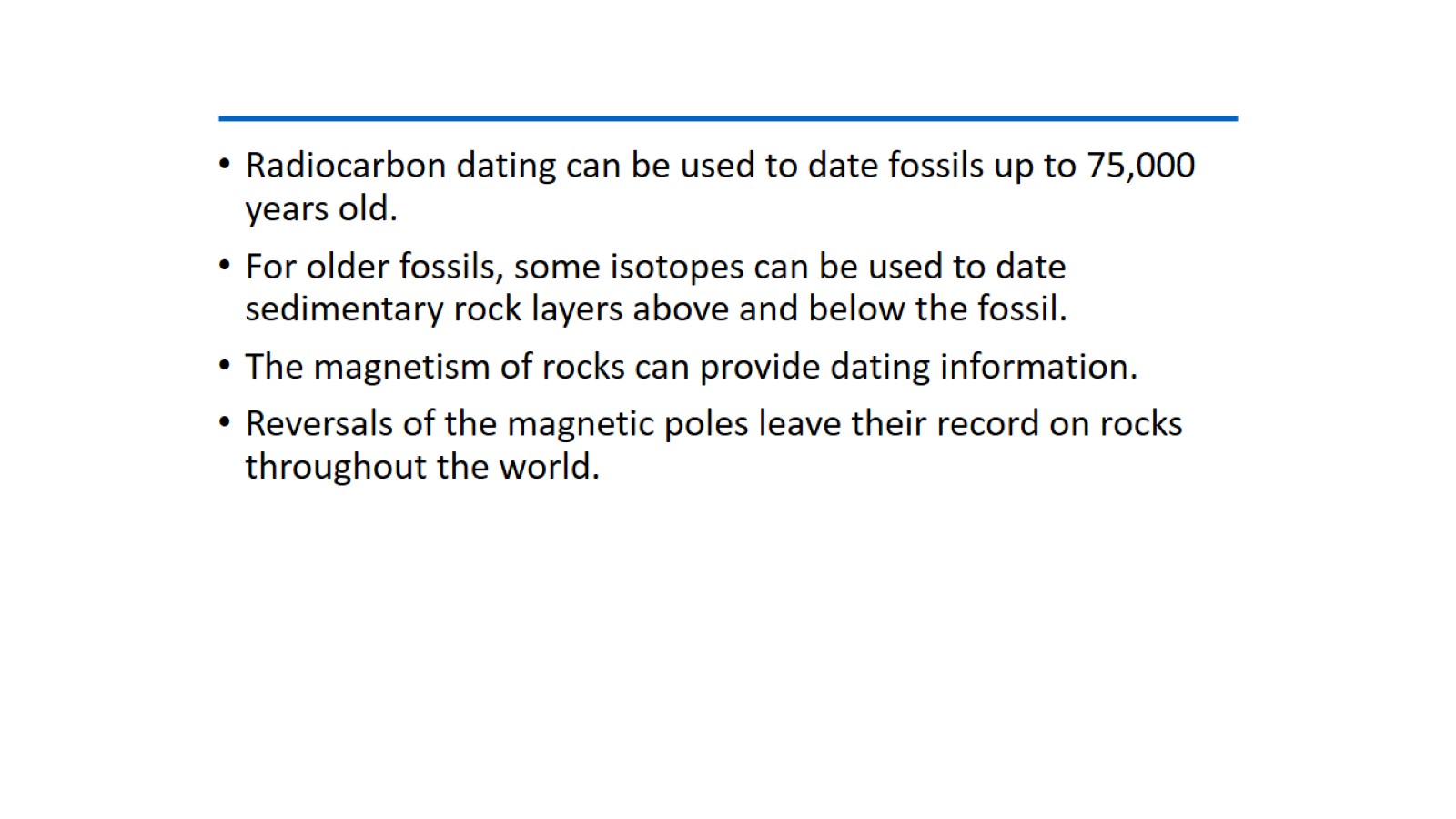 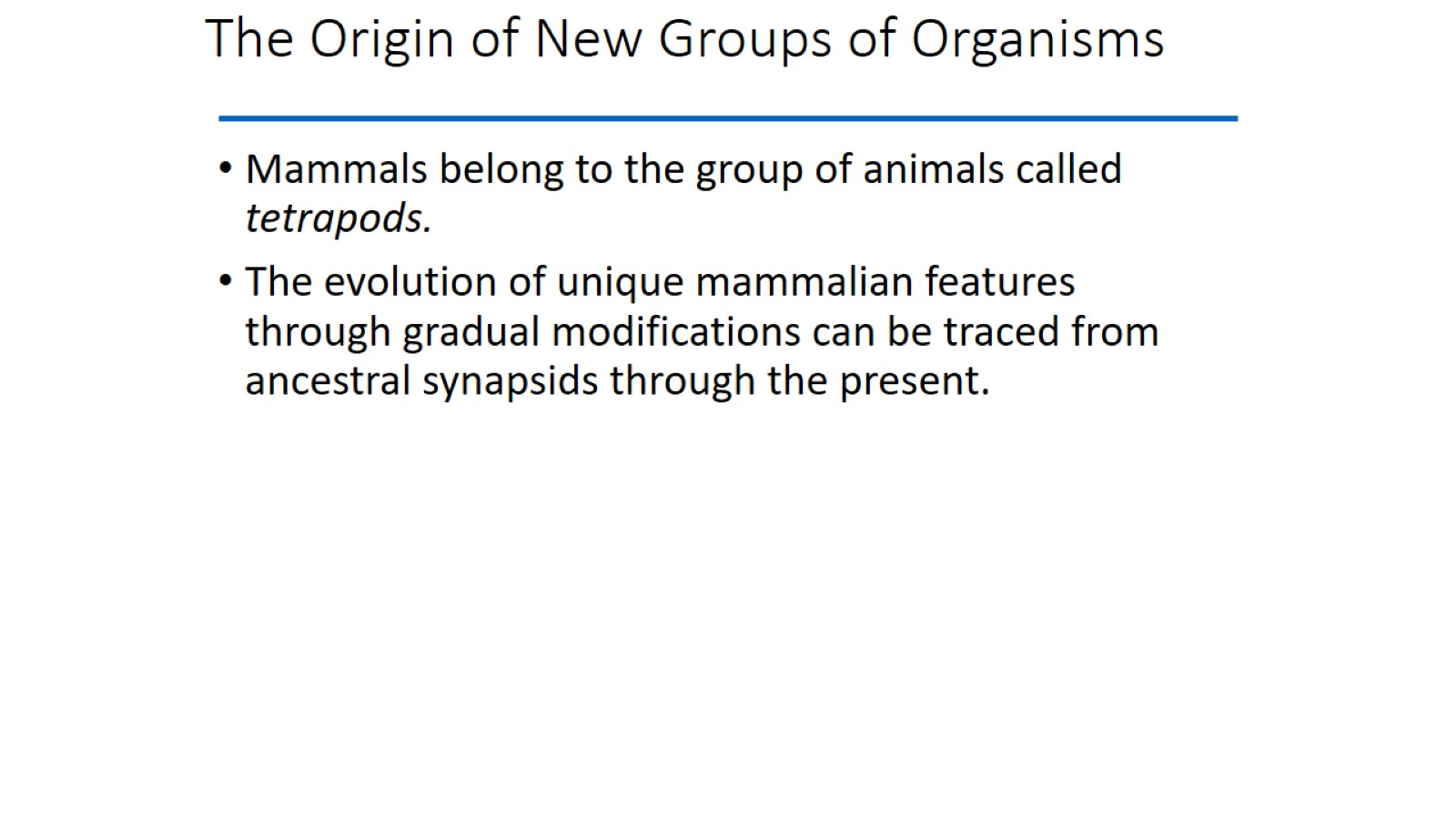 The Origin of New Groups of Organisms
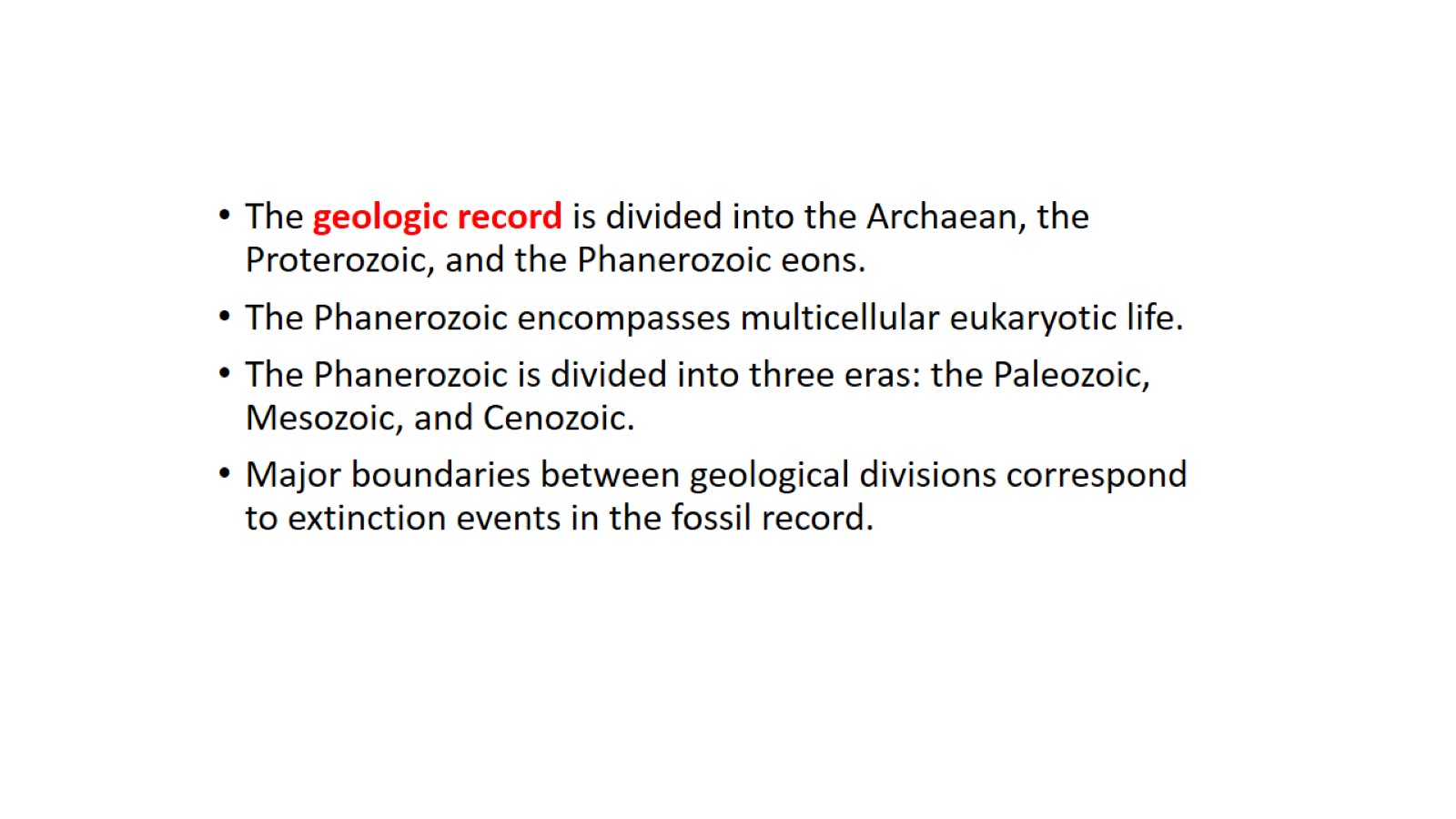 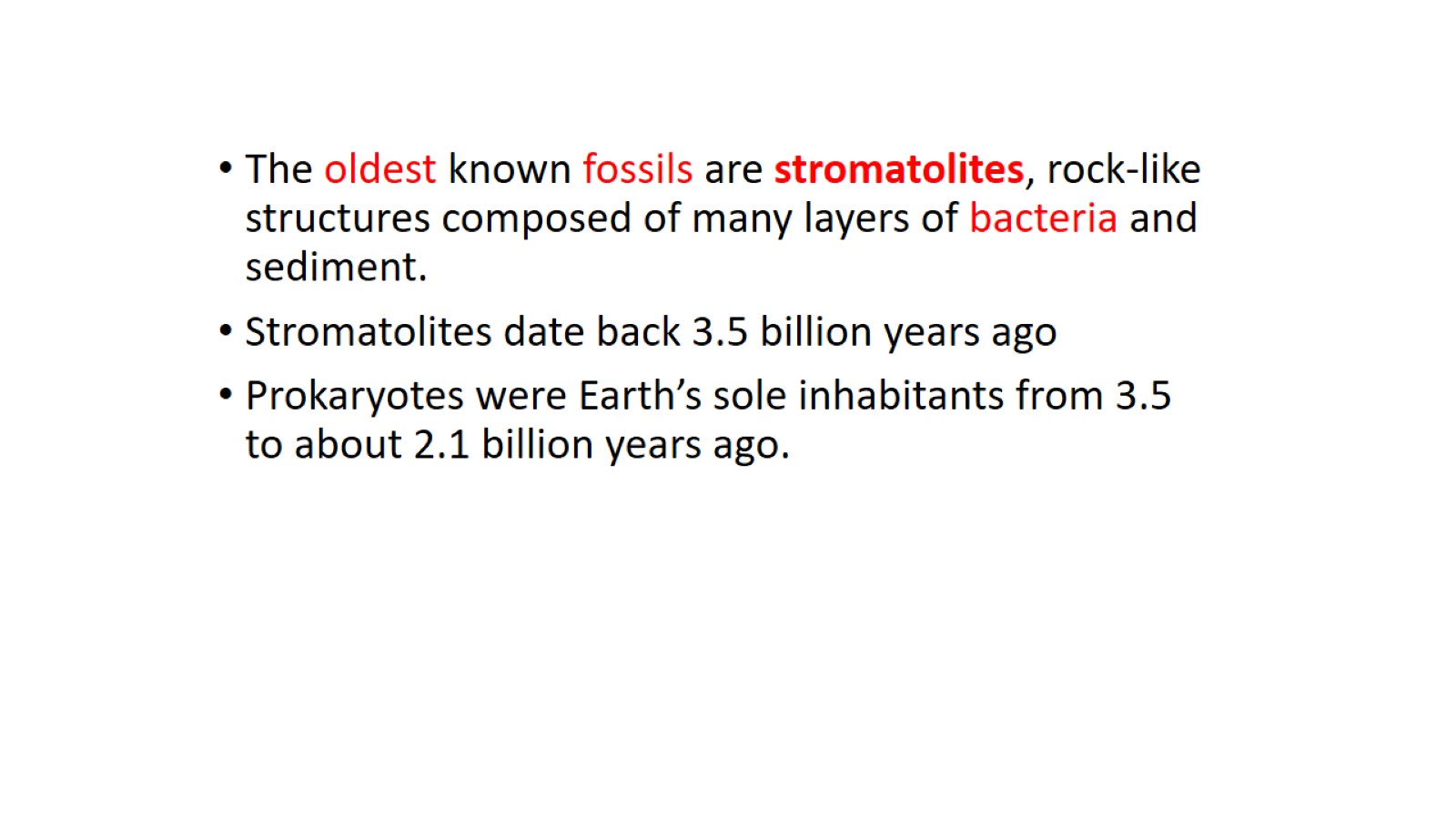 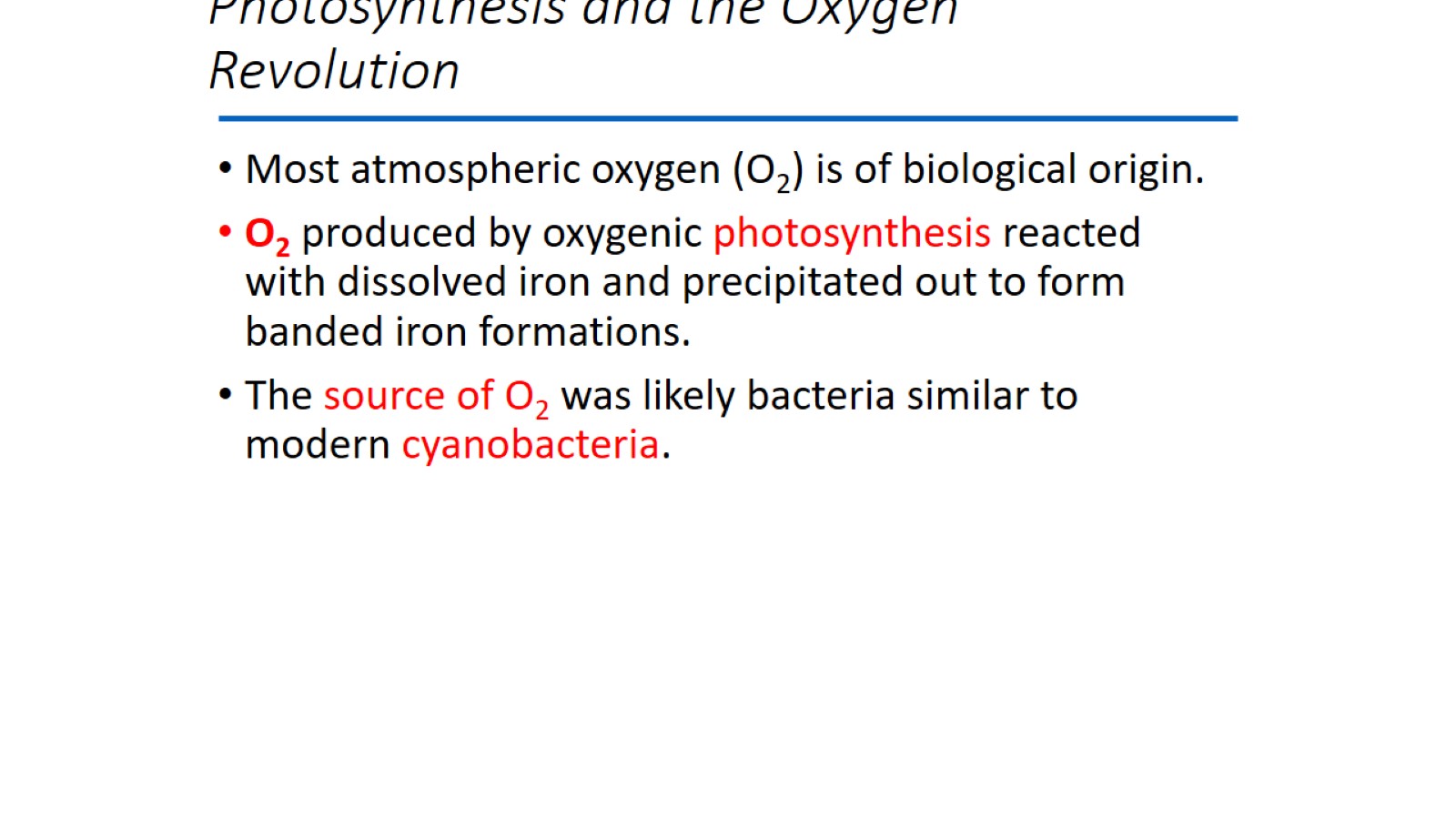 Photosynthesis and the Oxygen Revolution
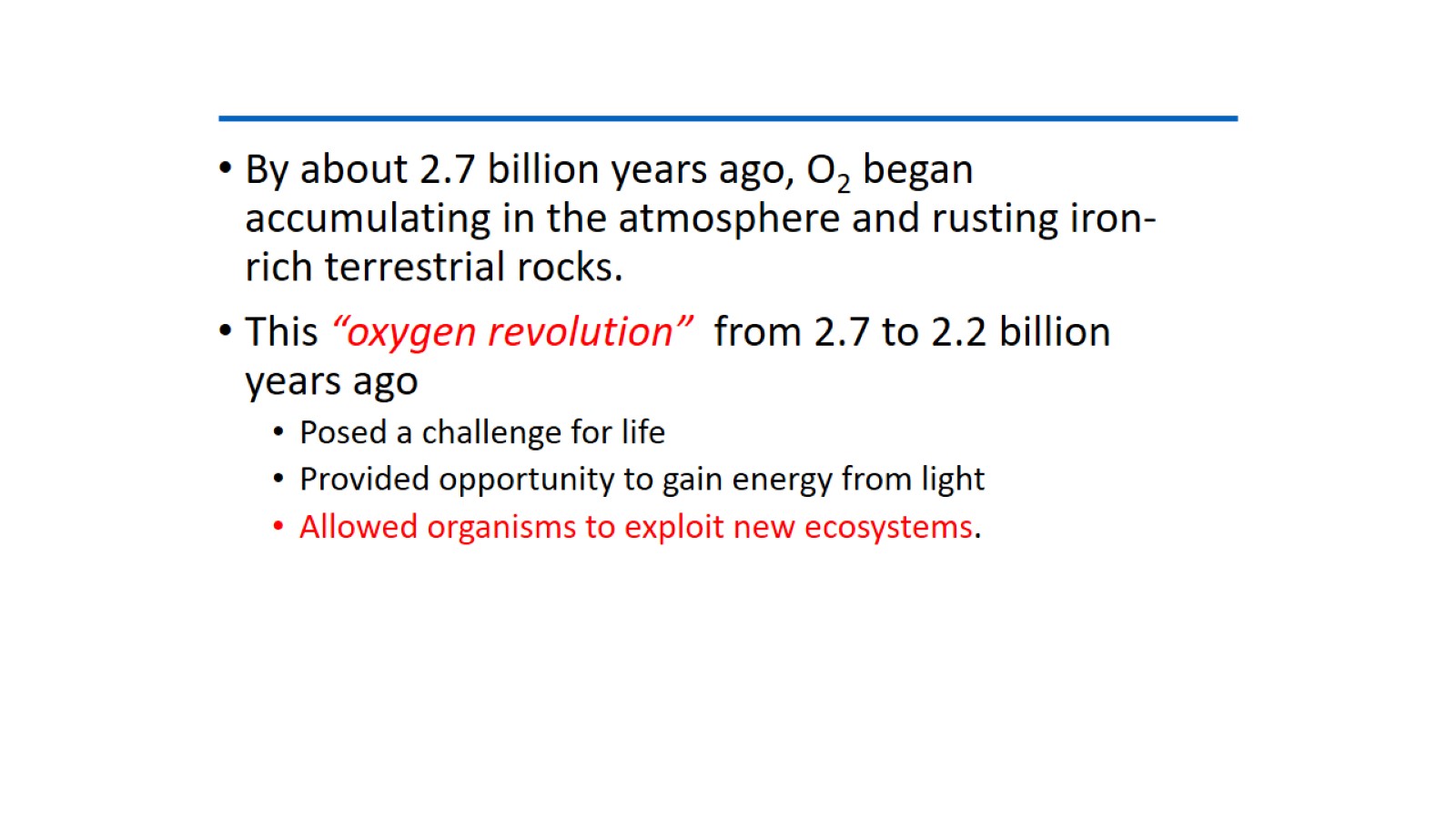 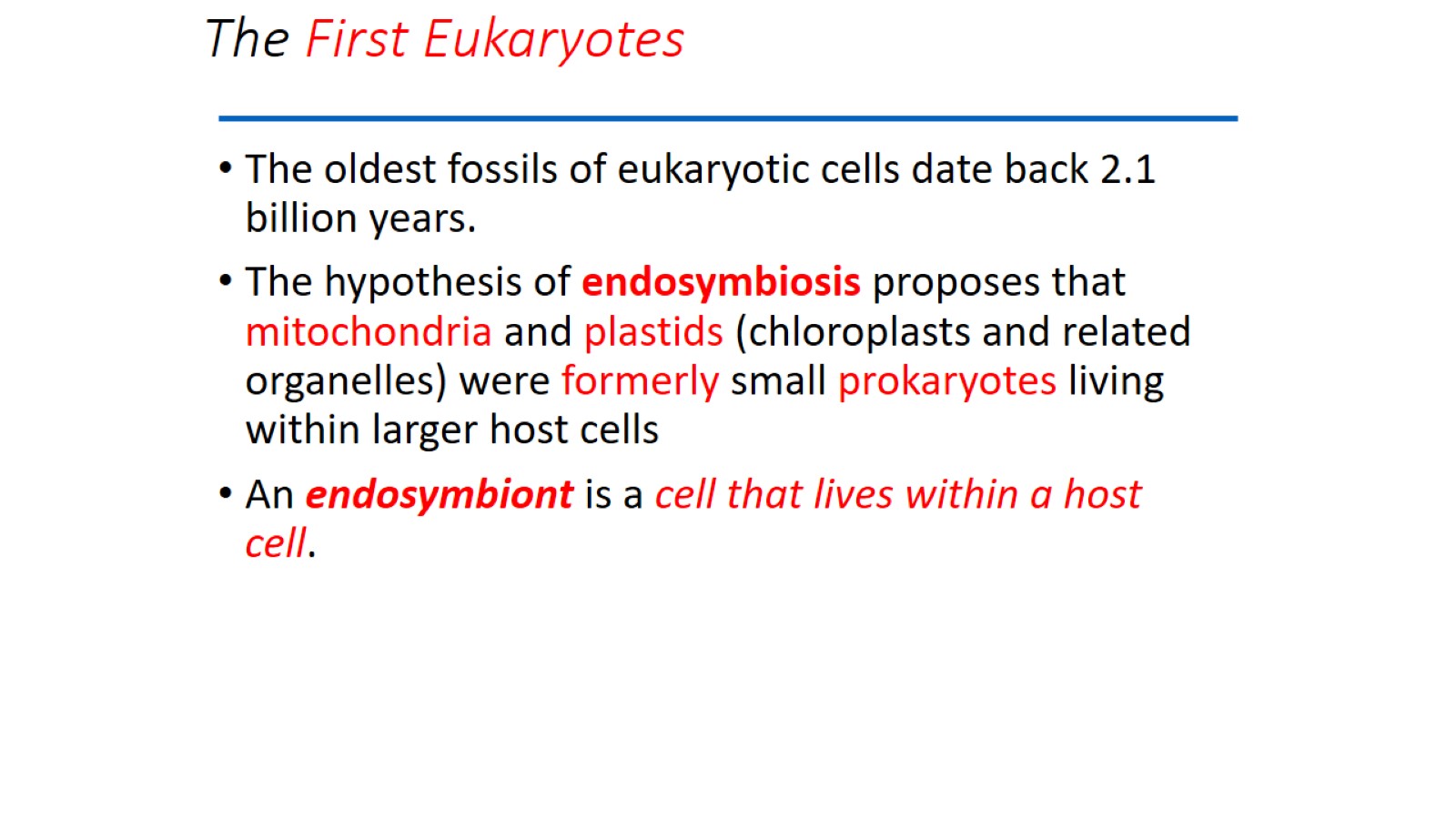 The First Eukaryotes
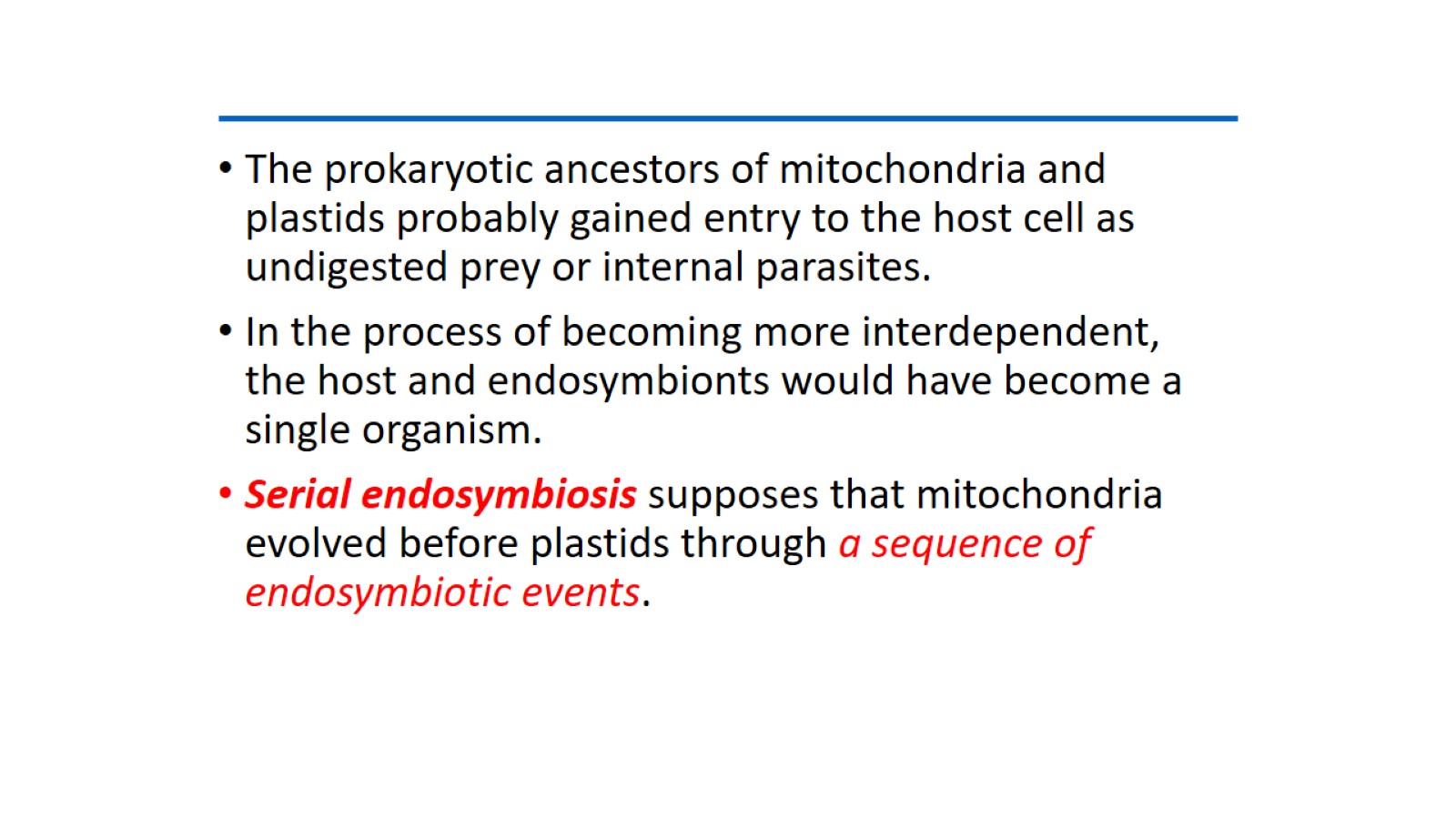 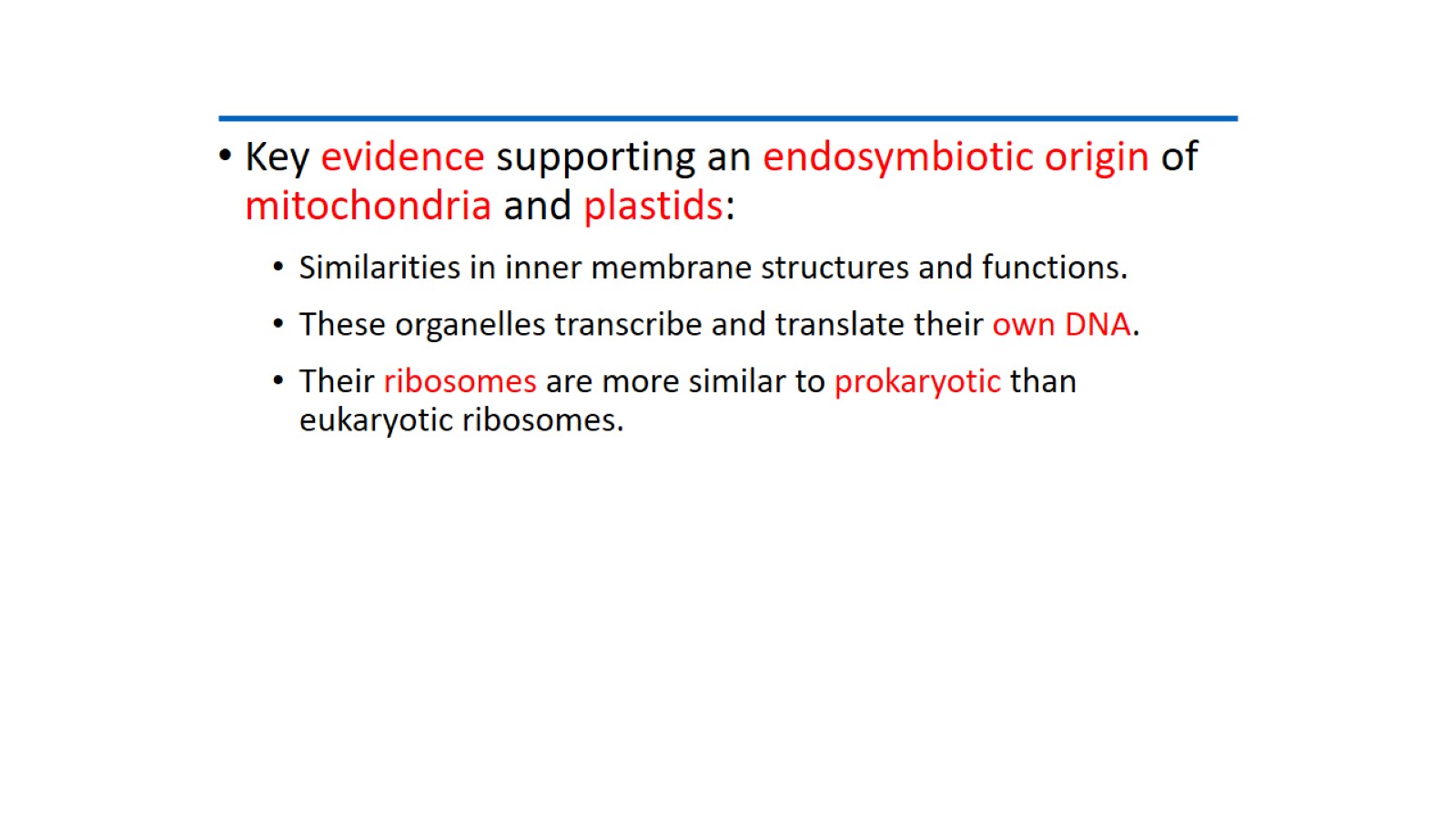 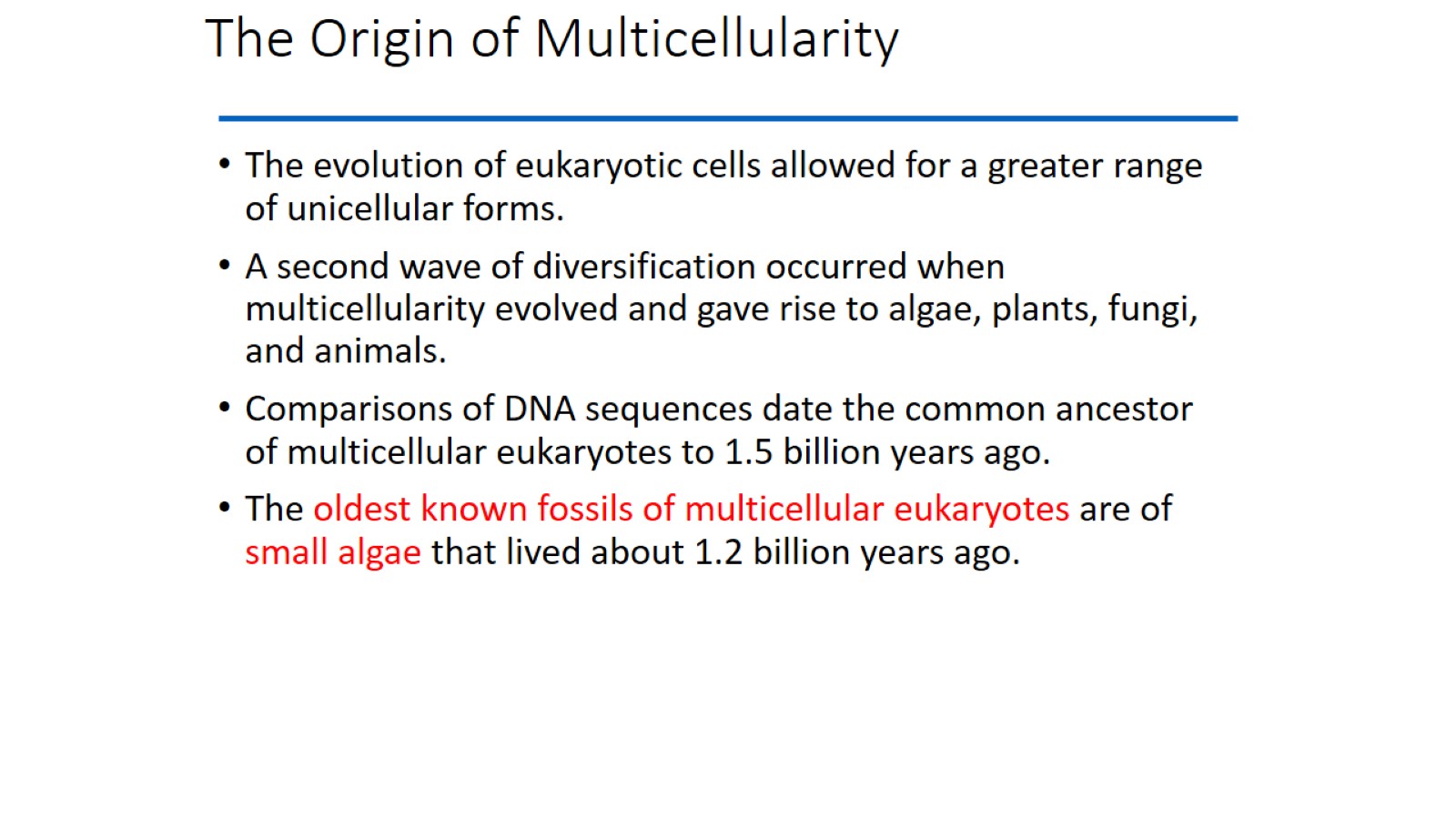 The Origin of Multicellularity
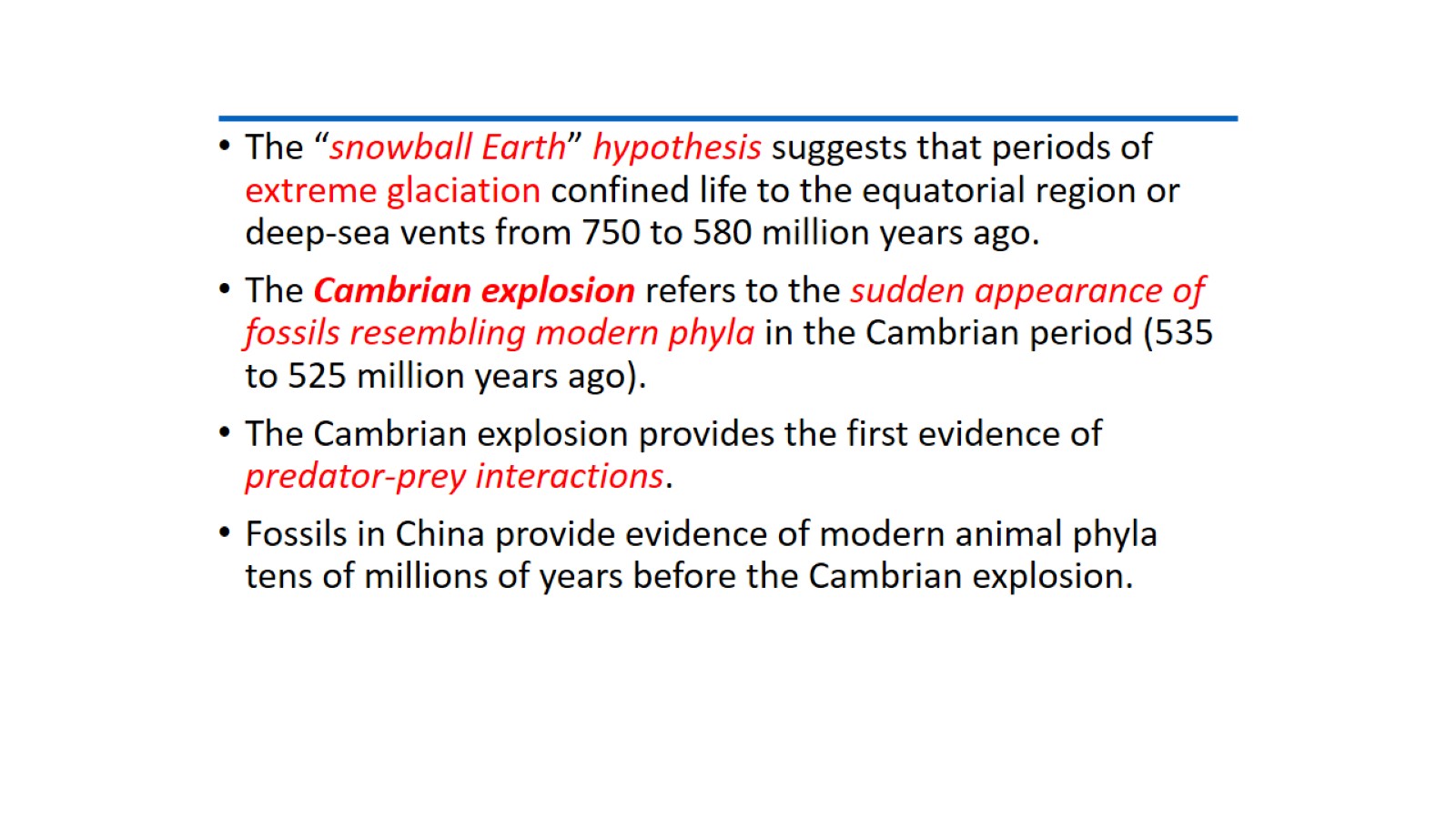 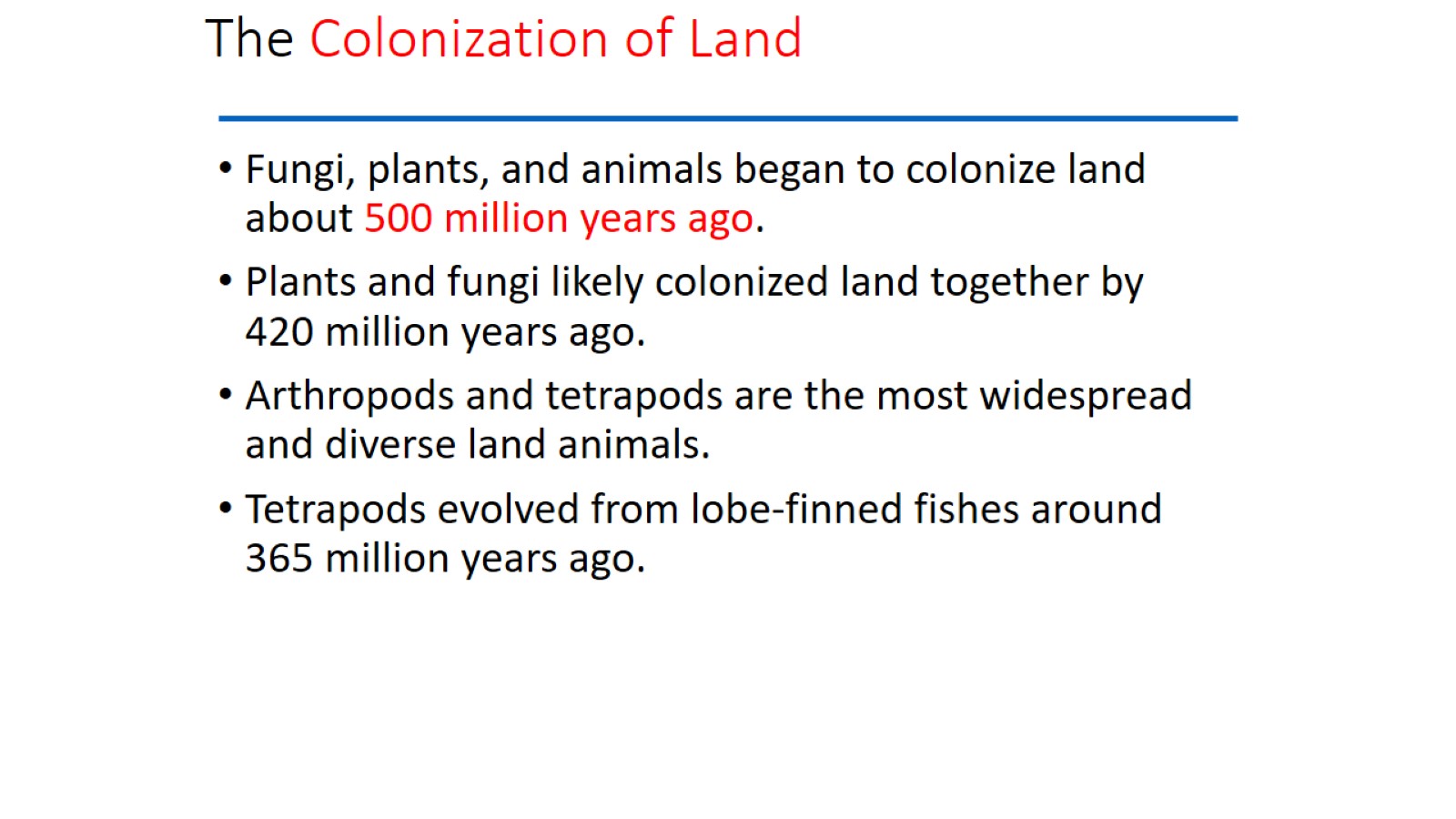 The Colonization of Land
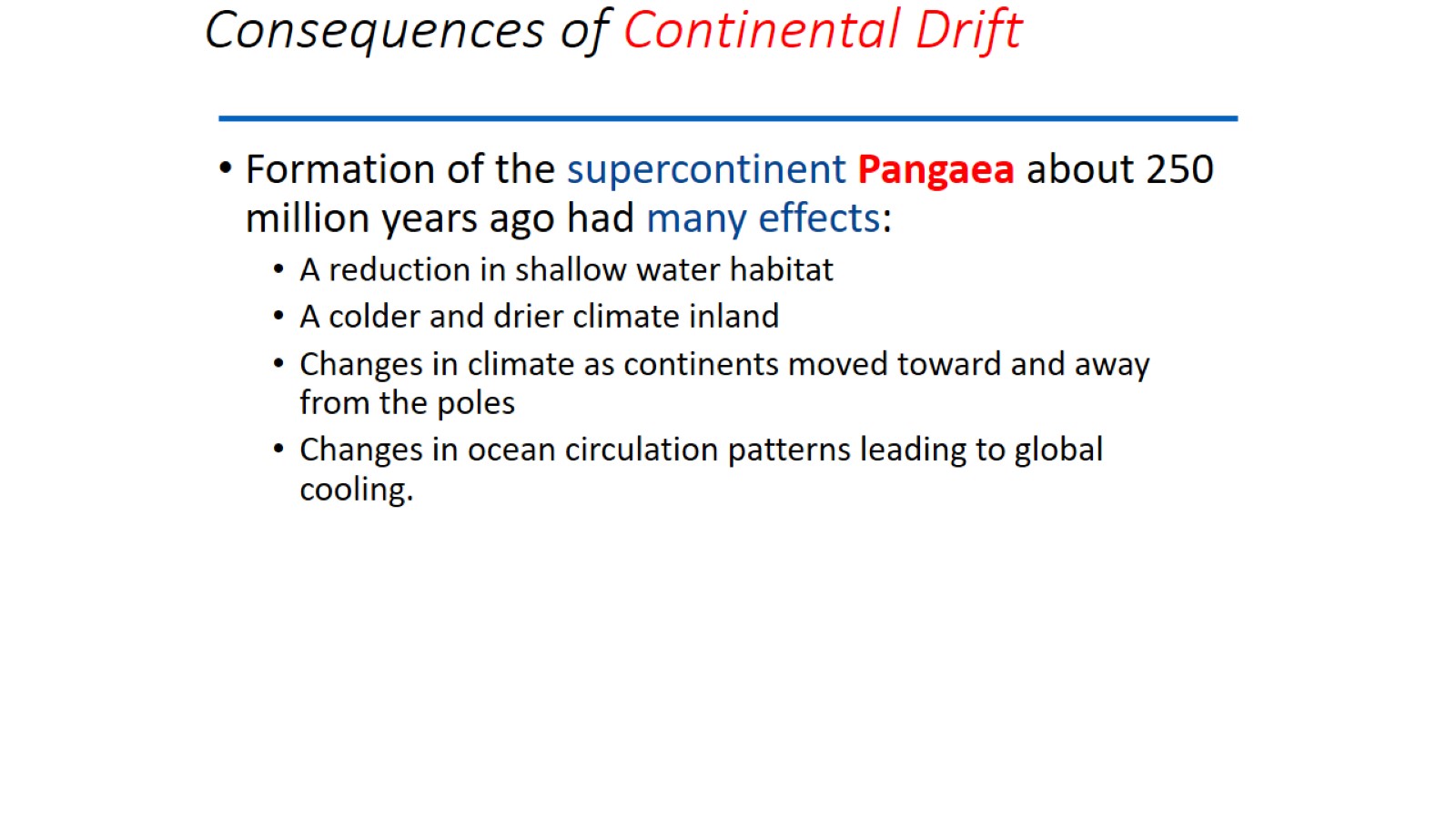 Consequences of Continental Drift
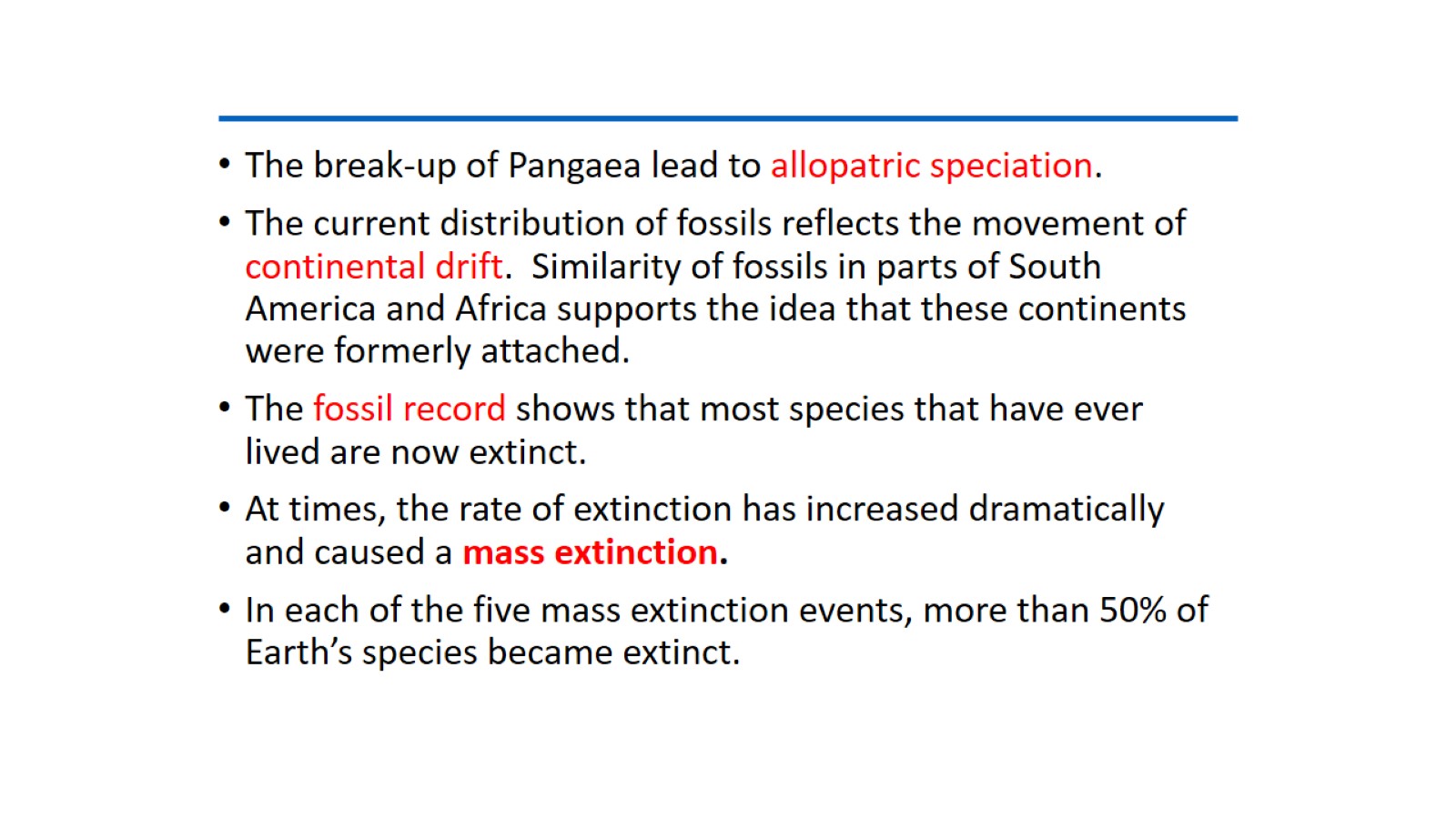 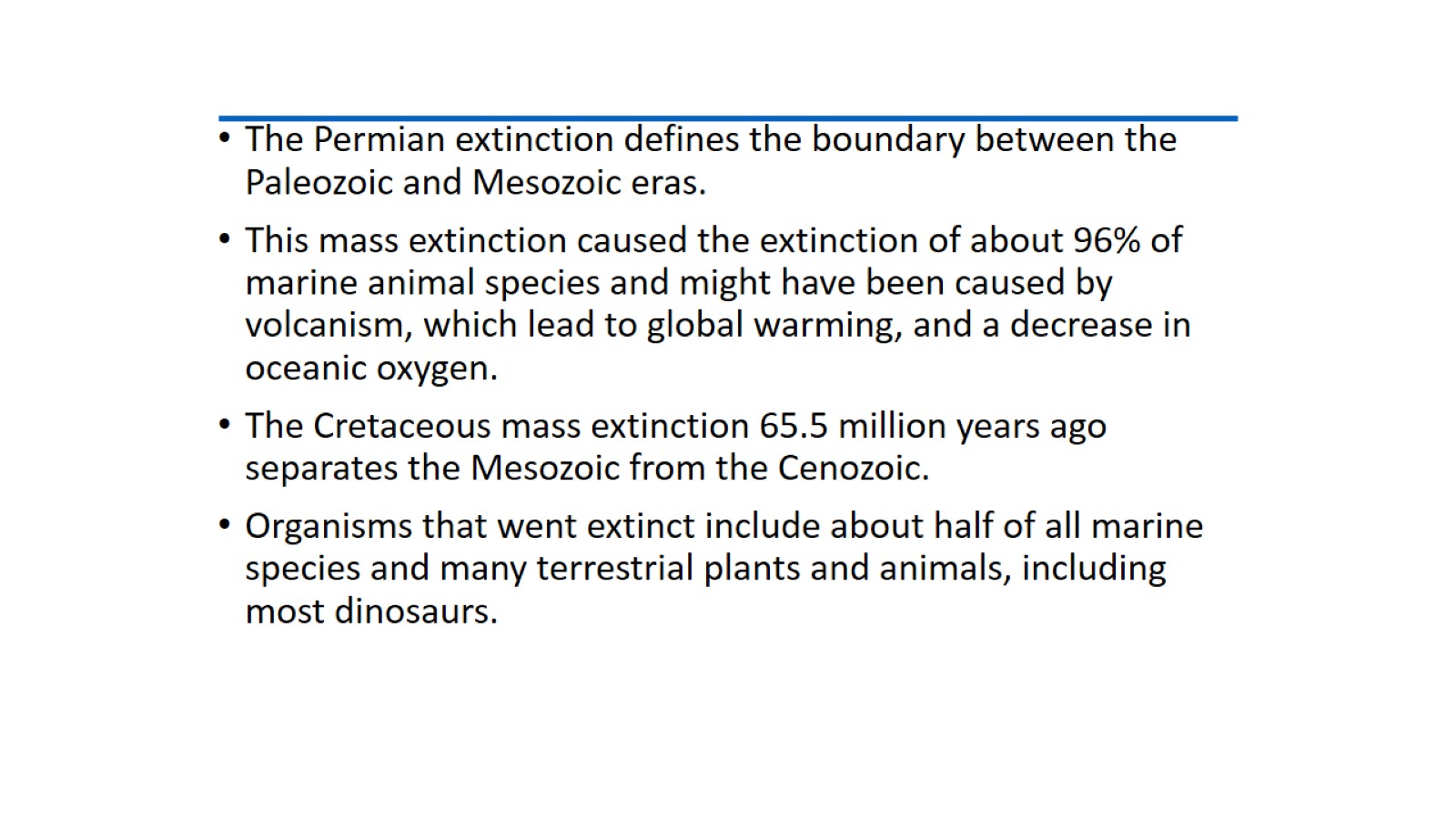 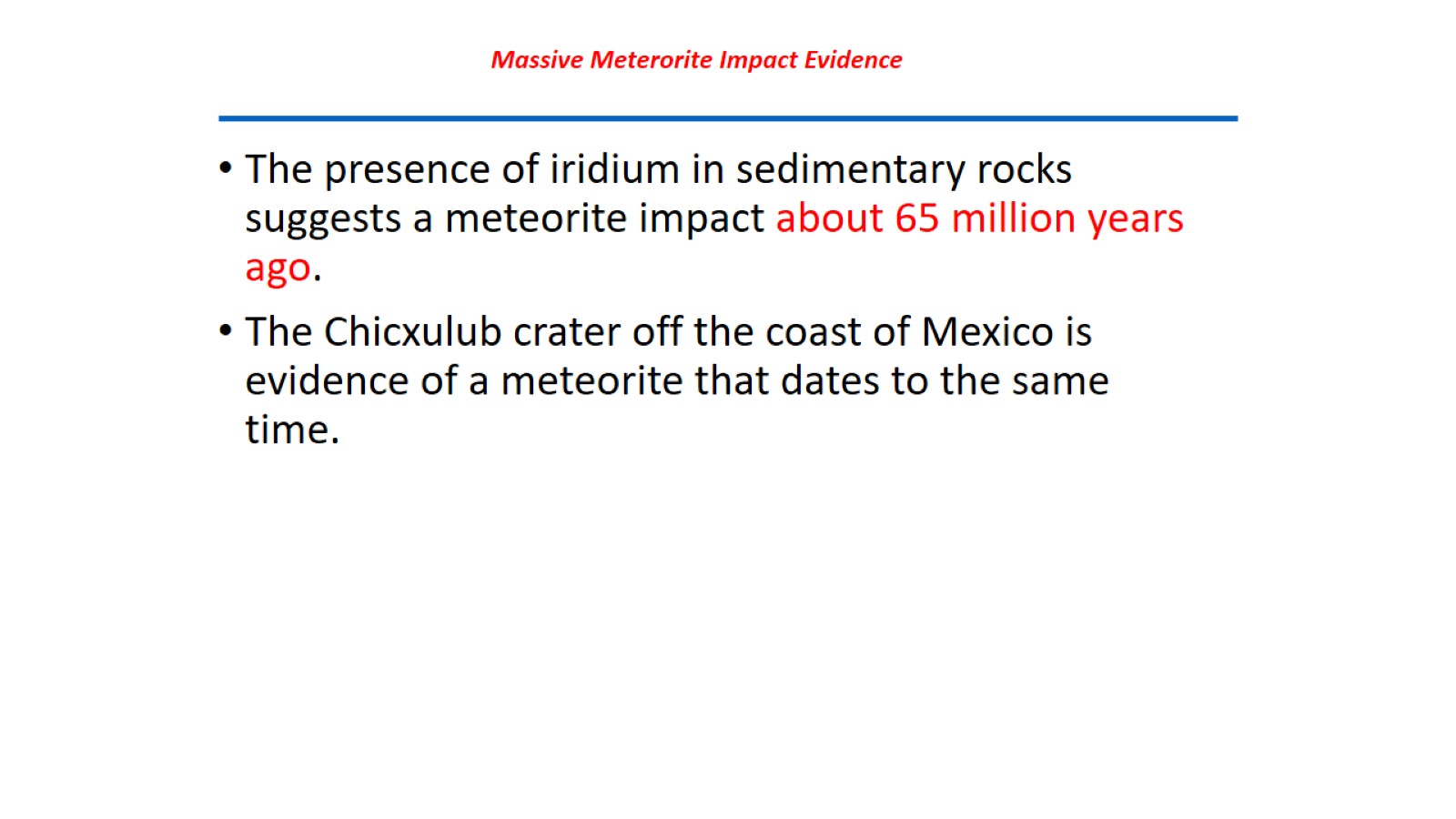 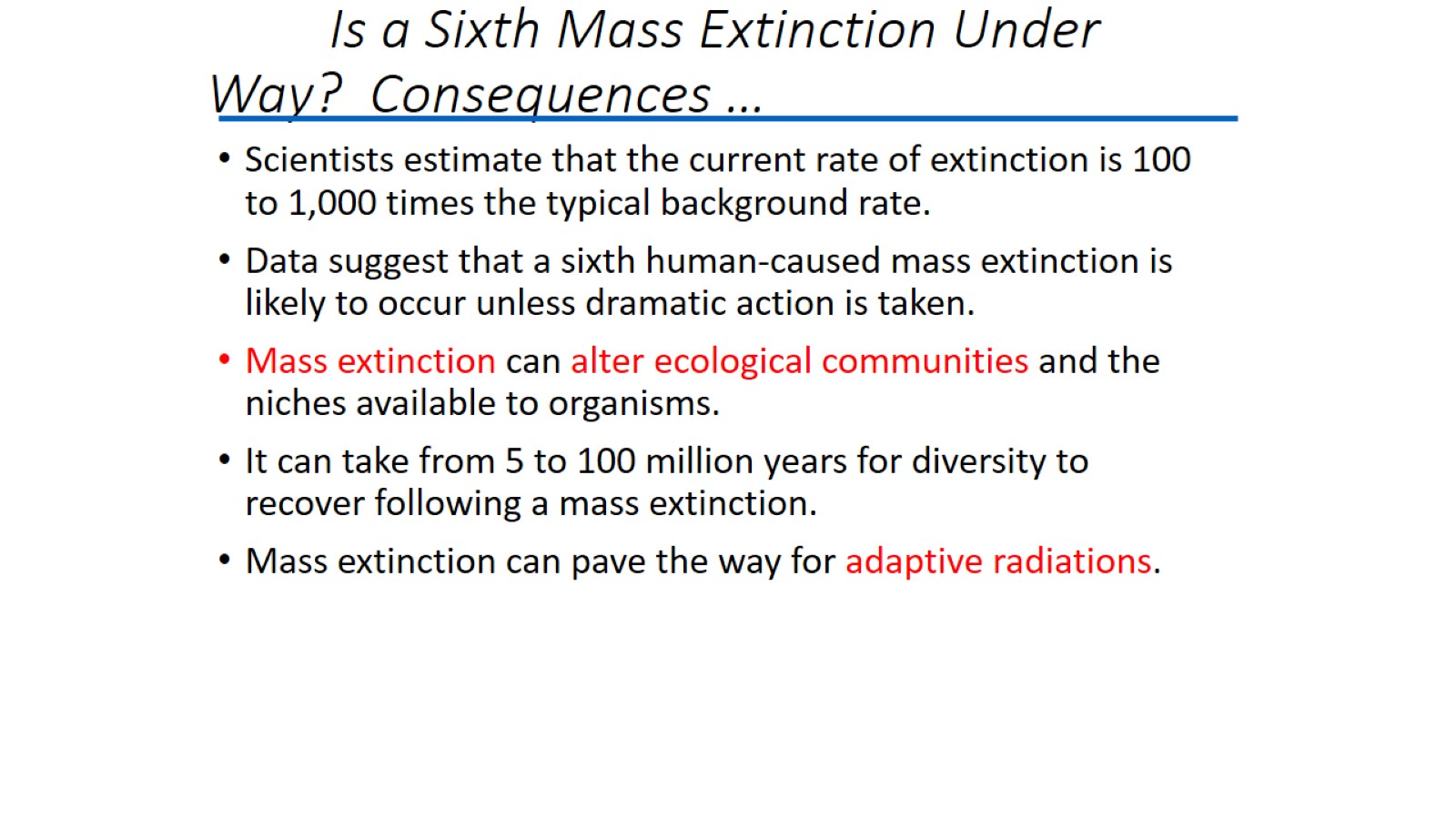 Is a Sixth Mass Extinction Under Way?  Consequences …
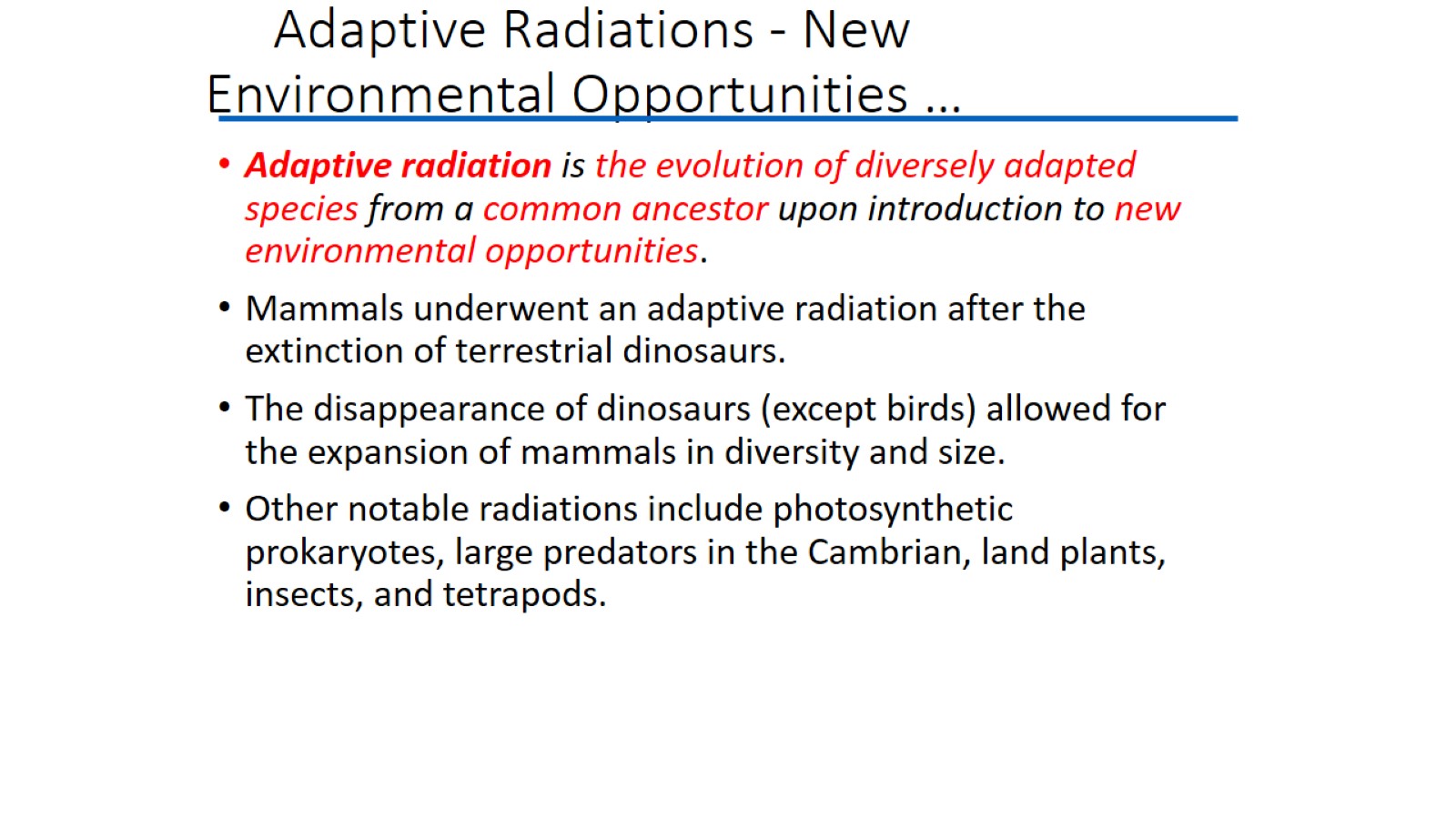 Adaptive Radiations - New Environmental Opportunities …
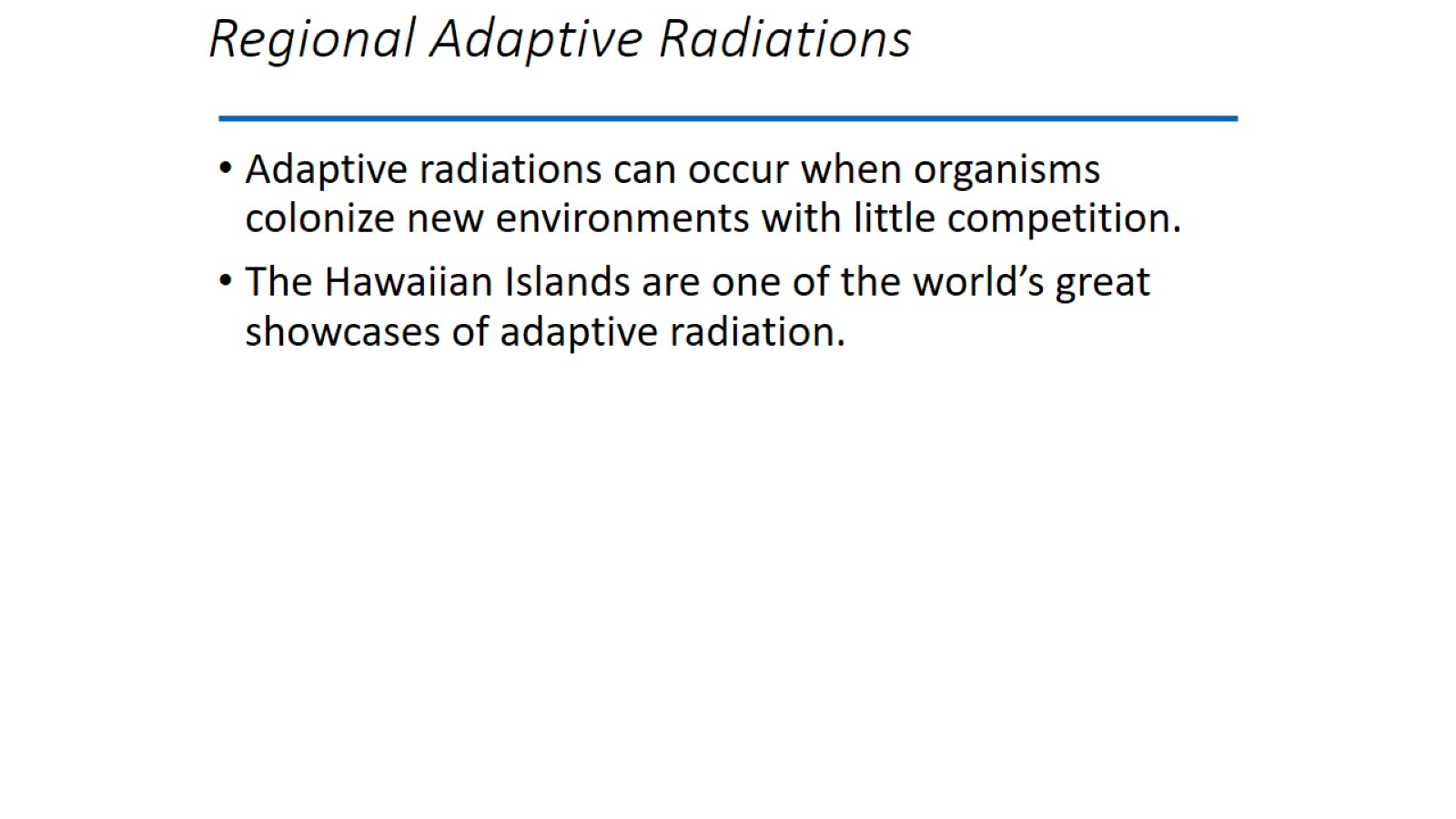 Regional Adaptive Radiations
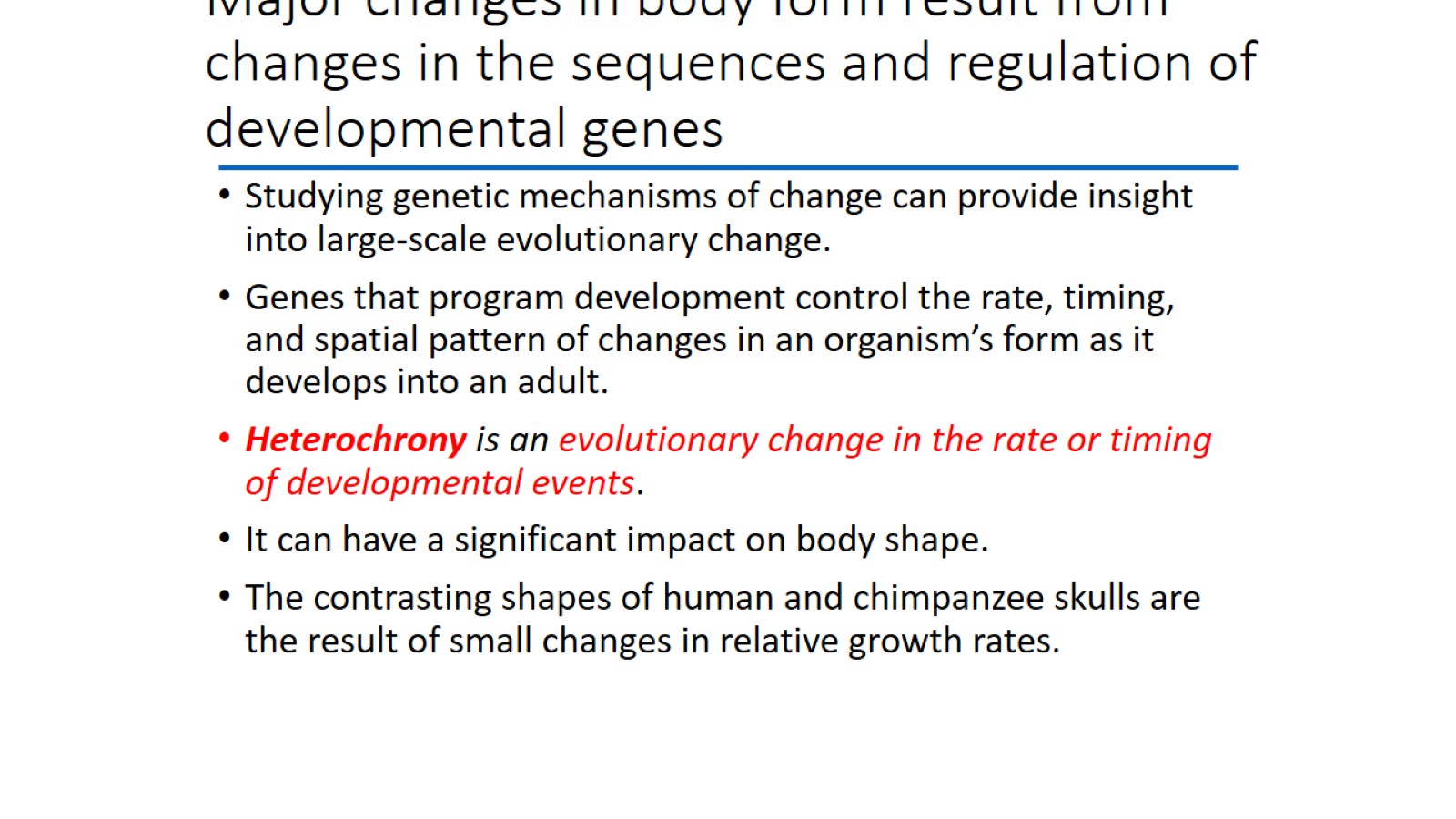 Major changes in body form result from changes in the sequences and regulation of developmental genes
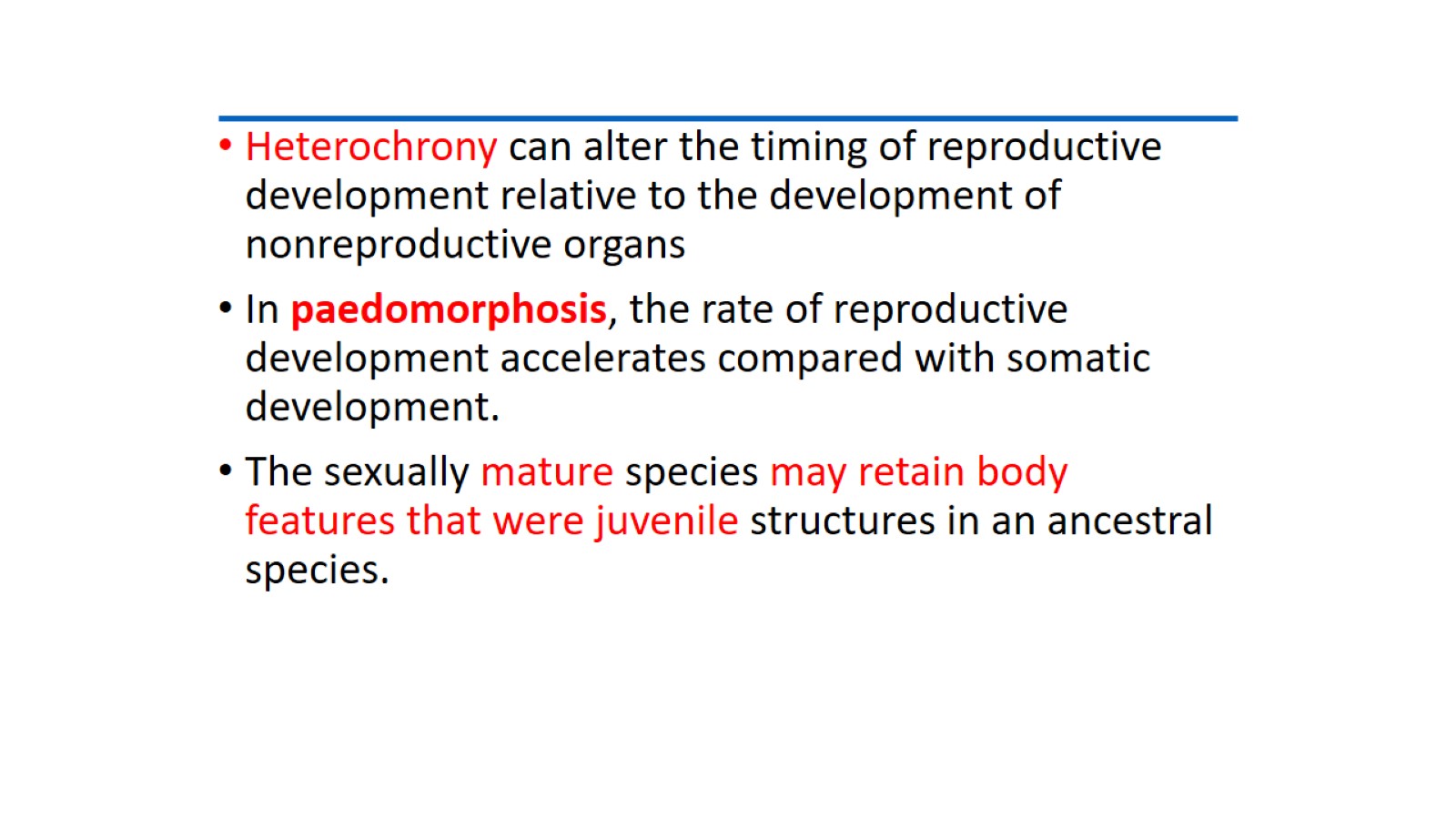 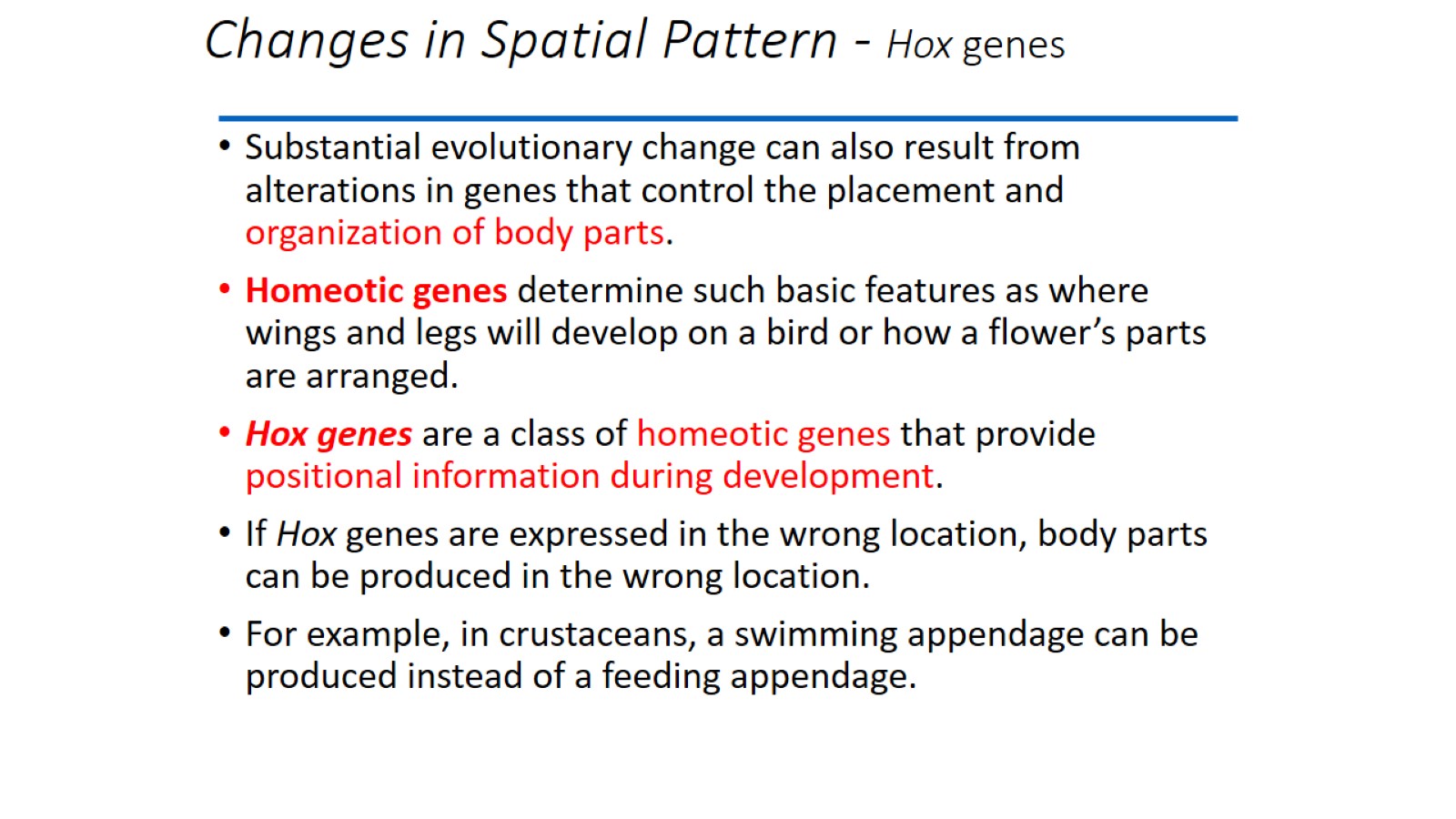 Changes in Spatial Pattern - Hox genes
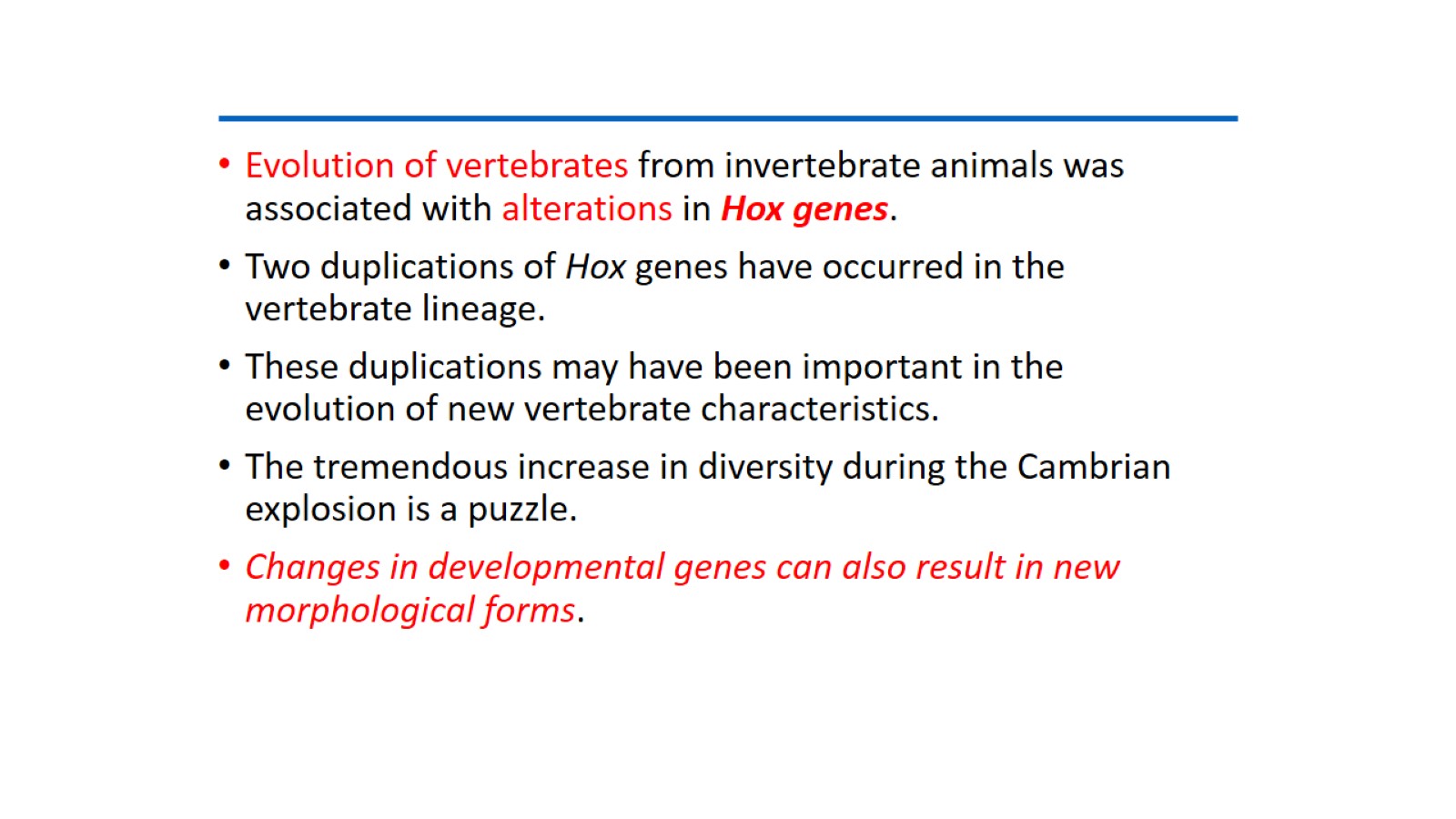